Prawo ochrony środowiska
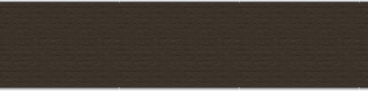 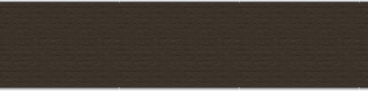 dr Małgorzata Kozłowska
Instytut Nauk Administracyjnych
Zakład Prawa Administracyjnego
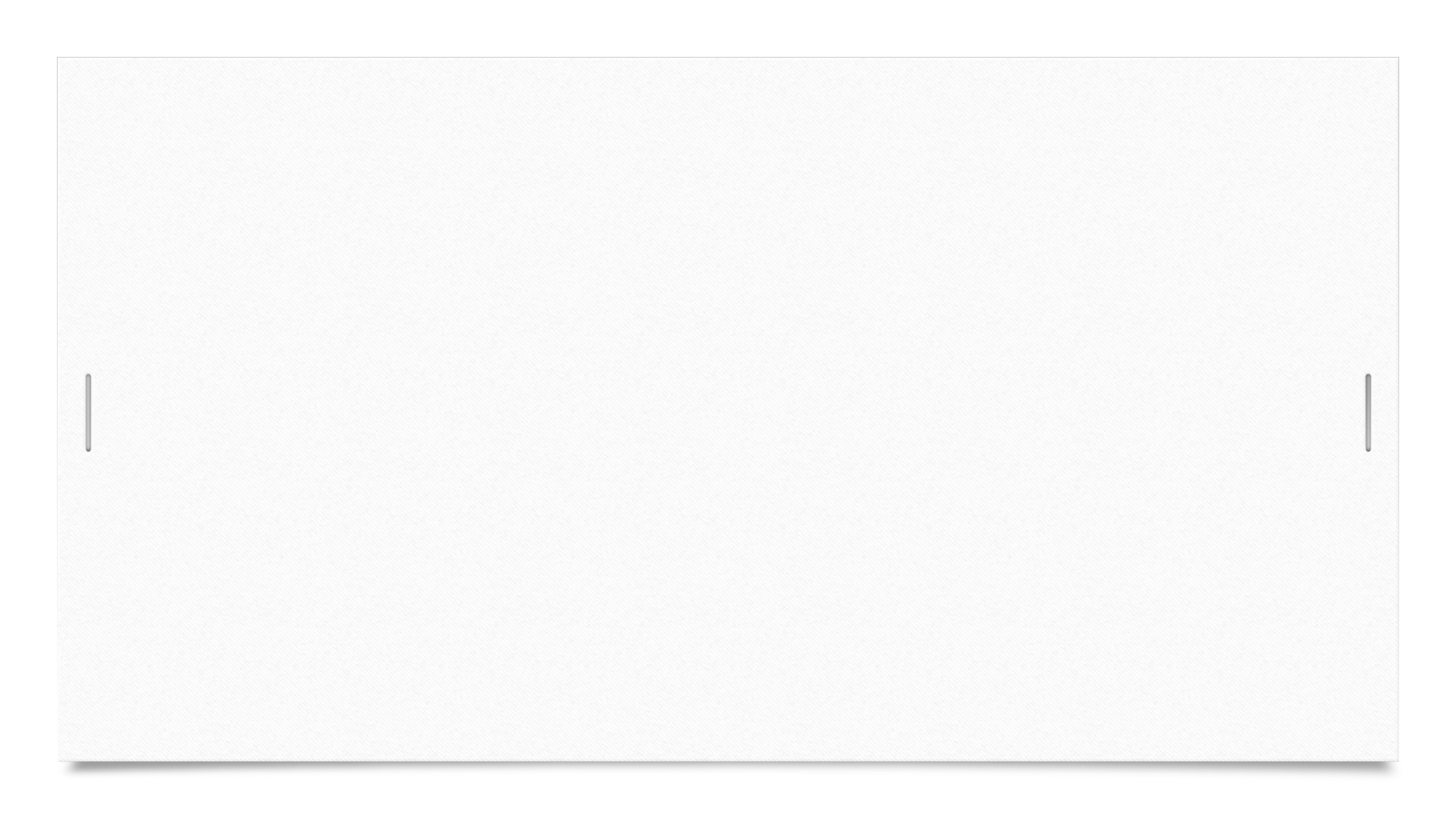 Plan ćwiczeń nr 2
Wykorzystanie zwierząt do celów widowiskowo-rozrywkowych/specjalnych
Zakaz zabijania zwierząt
Zakazy wprowadzone w stosunku do dziko występujących zwierząt gatunków objętych ochroną gatunkową
Zakres przedmiotowy/podmiotowy ochrony zwierząt
Zezwolenie na posiadanie psa
Hodowanie/utrzymywanie hartów
Zezwolenie na prowadzenie ośrodka rehabilitacji  zwierząt
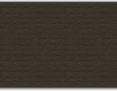 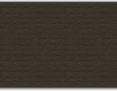 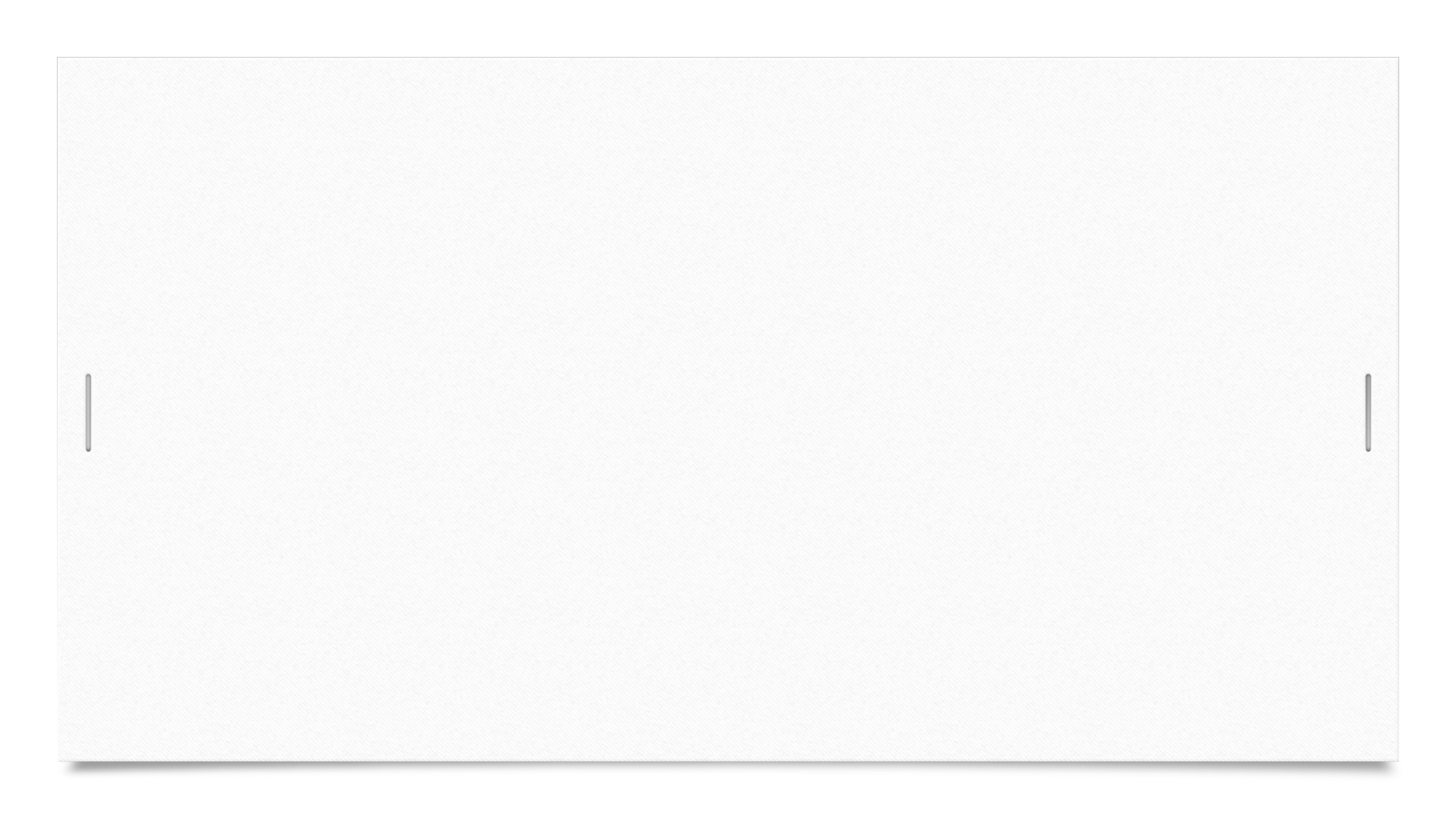 REGULACJA: ustawa z dnia 21 sierpnia 1997 r. o ochronie zwierząt (Dz.U.2020.638 t.j. z dnia 2020.04.09)

Art.  4.  [Definicje]
Ilekroć w ustawie jest mowa o:
20) zwierzętach wykorzystywanych do celów specjalnych - rozumie się przez to zwierzęta, których profesjonalna tresura oraz używanie odbywa się na podstawie odrębnych przepisów, regulujących szczegółowe zasady działania jednostek Sił Zbrojnych Rzeczypospolitej Polskiej, Agencji Wywiadu, Policji, Straży Granicznej i innych formacji podległych ministrowi właściwemu do spraw wewnętrznych, Krajowej Administracji Skarbowej, ratownictwa oraz regulujących zasady szkolenia i wykorzystania psów - przewodników osób ociemniałych;
Rozdział  4
Zwierzęta wykorzystywane do celów rozrywkowych, widowiskowych, filmowych, sportowych i specjalnych
Art.  15.  [Warunki występów, treningów i tresury zwierząt]
1. Warunki występów, treningów i tresury oraz metody postępowania ze zwierzętami wykorzystywanymi do celów rozrywkowych, widowiskowych, filmowych, sportowych i specjalnych nie mogą zagrażać ich życiu i zdrowiu ani powodować cierpienia.
2.  Warunki występów zwierząt, o których mowa w ust. 1, muszą być określone w przygotowanym przez organizatora występu scenariuszu lub odpowiednim programie zatwierdzonym przez Głównego Lekarza Weterynarii albo wskazaną przez niego osobę.
3. Zabrania się stosowania wobec zwierząt farmakologicznych i mechanicznych metod i środków dopingujących.
4. Zwierzęta, o których mowa w ust. 1, powinny mieć zapewniony właściwy wypoczynek. Zabrania się w szczególności wykorzystywania tych zwierząt bezpośrednio po transporcie, bez regeneracji wypoczynkowo-ruchowej.
5. Zwierzętom, o których mowa w ust. 1, należy zapewnić opiekę lekarsko-weterynaryjną.
Wykorzystanie zwierząt do celów widowiskowo-rozrywkowych/ specjalnych
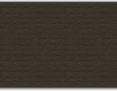 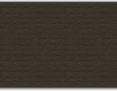 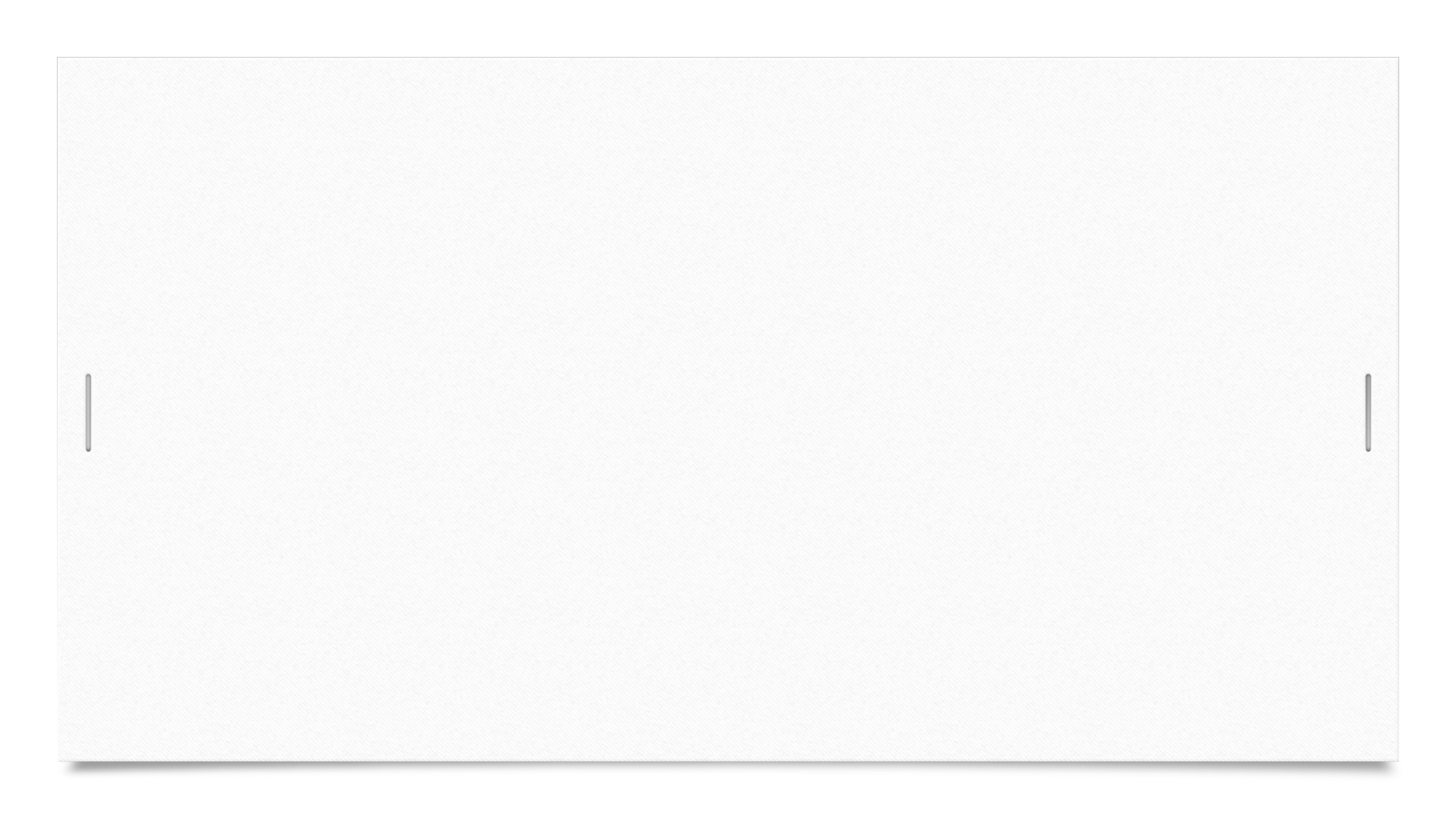 Art.  16.  [Zakaz organizowania walk zwierząt]
Zabrania się wykorzystywania zwierząt w widowiskach i sportach noszących znamiona okrucieństwa, w szczególności zabrania się organizowania walk z udziałem byków, psów, kogutów.
Art.  17.  [Zwierzęta wykorzystywane do tresury i pokazów dla celów widowiskowo-rozrywkowych; warunki tresury]
1.  Do tresury i pokazów dla celów widowiskowo-rozrywkowych mogą być wykorzystywane tylko zwierzęta urodzone i wychowane w niewoli i tylko takie, którym mogą być zapewnione warunki egzystencji stosowne do potrzeb danego gatunku.
2.  Tresura zwierząt do celów widowiskowo-rozrywkowych i obronnych nie może być prowadzona w sposób powodujący ich cierpienie.
3.  Nie wolno prowadzić tresury zwierząt wyłącznie w celu zwiększenia ich agresywności.
4.  Zabrania się zmuszania zwierząt do wykonywania czynności, które powodują ból lub są sprzeczne z ich naturą.
5.  Zabrania się działalności menażerii objazdowych.
6.  Zabrania się propagowania lub upowszechniania drastycznych scen zabijania, zadawania cierpienia lub innej przemocy, ze strony człowieka, której ofiarami są zwierzęta, chyba że sceny te mają na celu napiętnowanie okrutnego zachowania wobec zwierząt.
7.  Do zwierząt, o których mowa w ust. 2, stosuje się odpowiednio przepisy art. 9.
8.  Minister właściwy do spraw środowiska w porozumieniu z ministrem właściwym do spraw kultury 3  określi, w drodze rozporządzenia, minimalne warunki utrzymywania poszczególnych gatunków zwierząt wykorzystywanych do celów rozrywkowych, widowiskowych, filmowych, sportowych i specjalnych, mając na względzie zapewnienie im właściwej opieki.
9.  (uchylony).
Wykorzystanie zwierząt do celów widowiskowo-rozrywkowych/ specjalnych
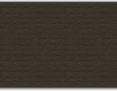 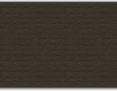 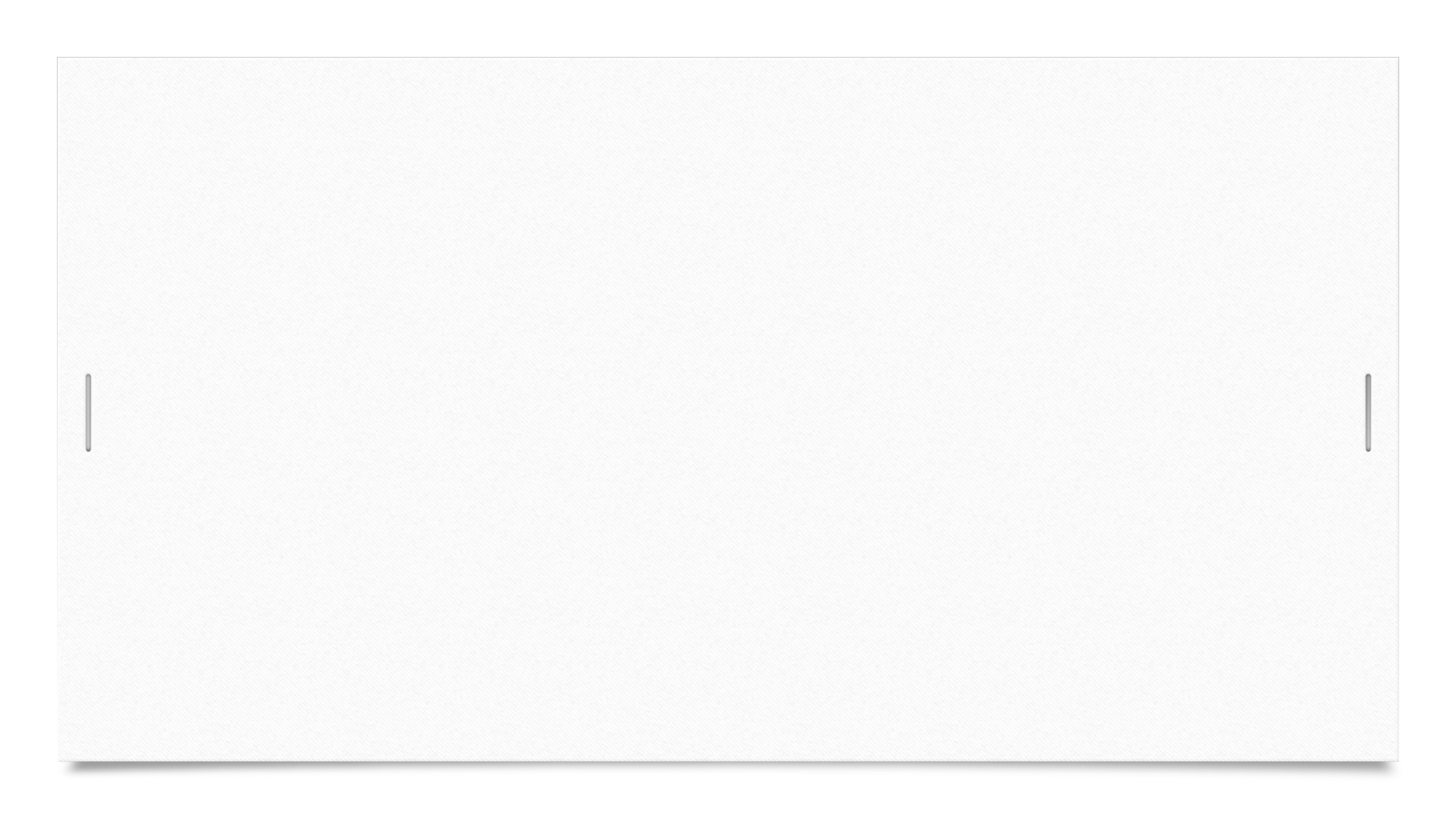 Art.  18.  [Warunki przetrzymywania zwierząt wykorzystywanych do celów rozrywkowych, widowiskowych, filmowych, sportowych i specjalnych]
1.  Zwierzęta wykorzystywane do celów rozrywkowych, widowiskowych, filmowych, sportowych i specjalnych mogą być przetrzymywane, hodowane i prezentowane jedynie w stadninach, cyrkach lub bazach cyrkowych oraz w miejscach przeznaczonych dla zwierząt wykorzystywanych do celów specjalnych, pod nadzorem Inspekcji Weterynaryjnej.
2.  Przetrzymywanie, hodowla lub prezentacja zwierząt, o których mowa w ust. 1, musi być wykonywana w sposób gwarantujący bezpieczeństwo ludzi i zwierząt.
Wykorzystanie zwierząt do celów widowiskowo-rozrywkowych/ specjalnych
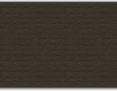 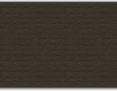 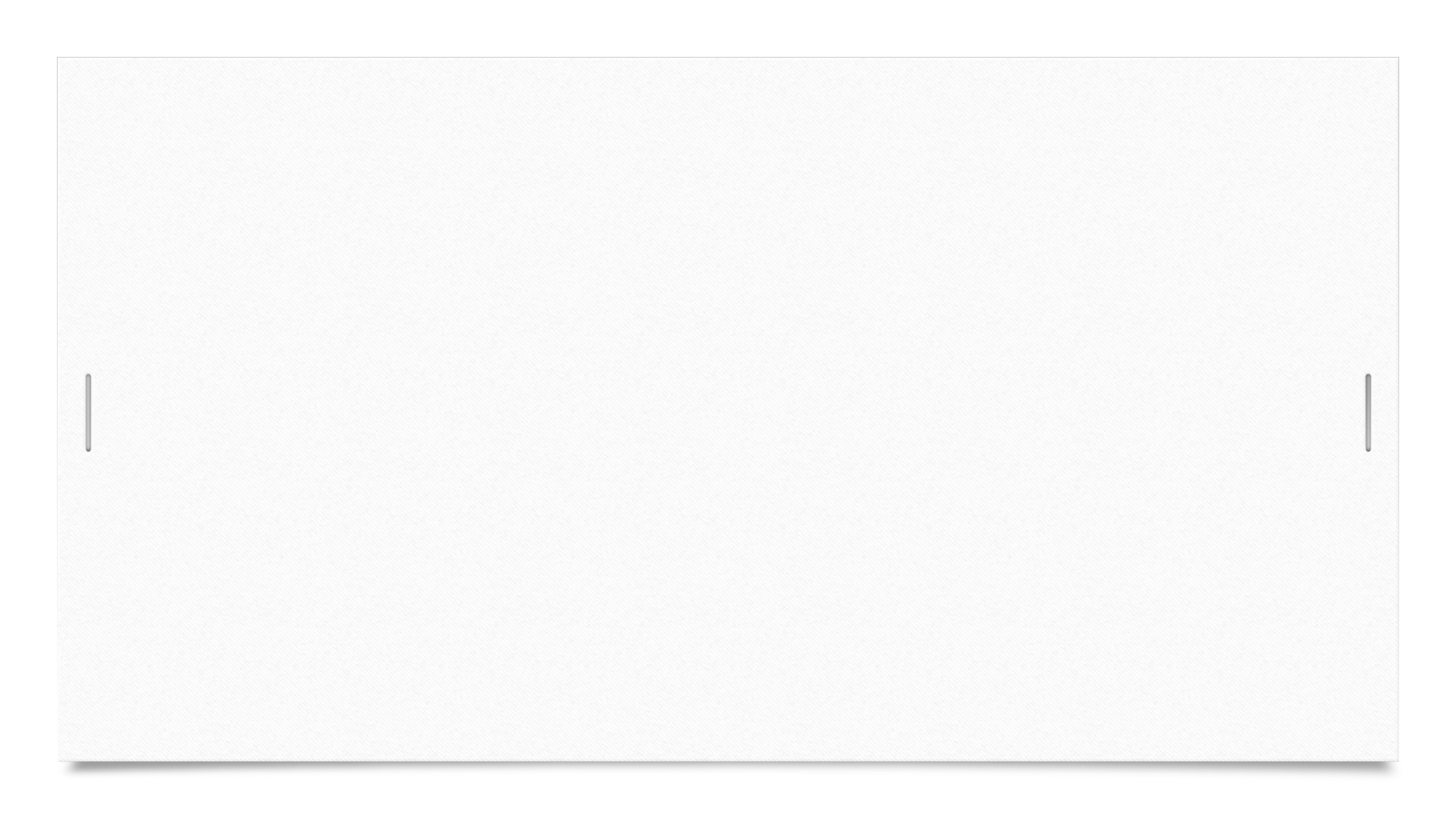 W związku z kontrowersjami, jakie budzi działalność cyrkowa, w której wykorzystuje się zwierzęta, zagadnieniem wartym zasygnalizowania w niniejszym rozdziale są „zakazy” wprowadzane na terenie niektórych gmin, związane z organizowaniem tego typu występów. W ostatnich latach sprawy te dość często trafiały na wokandy sądów administracyjnych.
W 2016 r. WSA w Łodzi rozpatrywał skargę dotyczącą uchwały rady miejskiej, w której rada wyraziła negatywne stanowisko wobec organizowania na terenie miasta pokazów cyrkowych z udziałem zwierząt i zawarła swoisty apel w sprawie zapobiegania lokalizacji objazdowych przedstawień i pokazów z udziałem zwierząt na terenach należących do miasta. Strona skarżąca podniosła m.in. naruszenie przepisów o swobodzie działalności gospodarczej. Wojewódzki Sąd Administracyjny w postanowieniu z 6.07.2016 r. (sygn. akt III SA/Łd 422/16) orzekł, że „podjęcie przez gminę uchwały wskazującej, jakiego rodzaju biznesu nie chce w wynajmowanych przedsiębiorcom nieruchomościach, nie stanowi ograniczenia swobody działalności gospodarczej. Przedsiębiorca nie może się domagać wyeliminowania takiej uchwały z obrotu prawnego”. Sąd w uzasadnieniu wyroku wyjaśnił, że żaden przepis prawa materialnego nie przyznaje skarżącym uprawnienia do wystąpienia z roszczeniem o najem nieruchomości należącej do danej gminy, jak również żaden przepis nie nakłada na gminę obowiązku wynajęcia komunalnego gruntu z przeznaczeniem na określoną działalność czy też w konkretnie określonym celu, w tym organizacji przedstawienia z udziałem zwierząt. 
W podobnym tonie wypowiedział się WSA w Poznaniu w orzeczeniu z 20.09.2016 r. (postanowienie WSA w Poznaniu z 20.09.2016 r., IV SA/Po 516/16, LEX nr 2131771.)
Wykorzystanie zwierząt do celów widowiskowo-rozrywkowych/ specjalnych
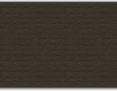 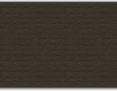 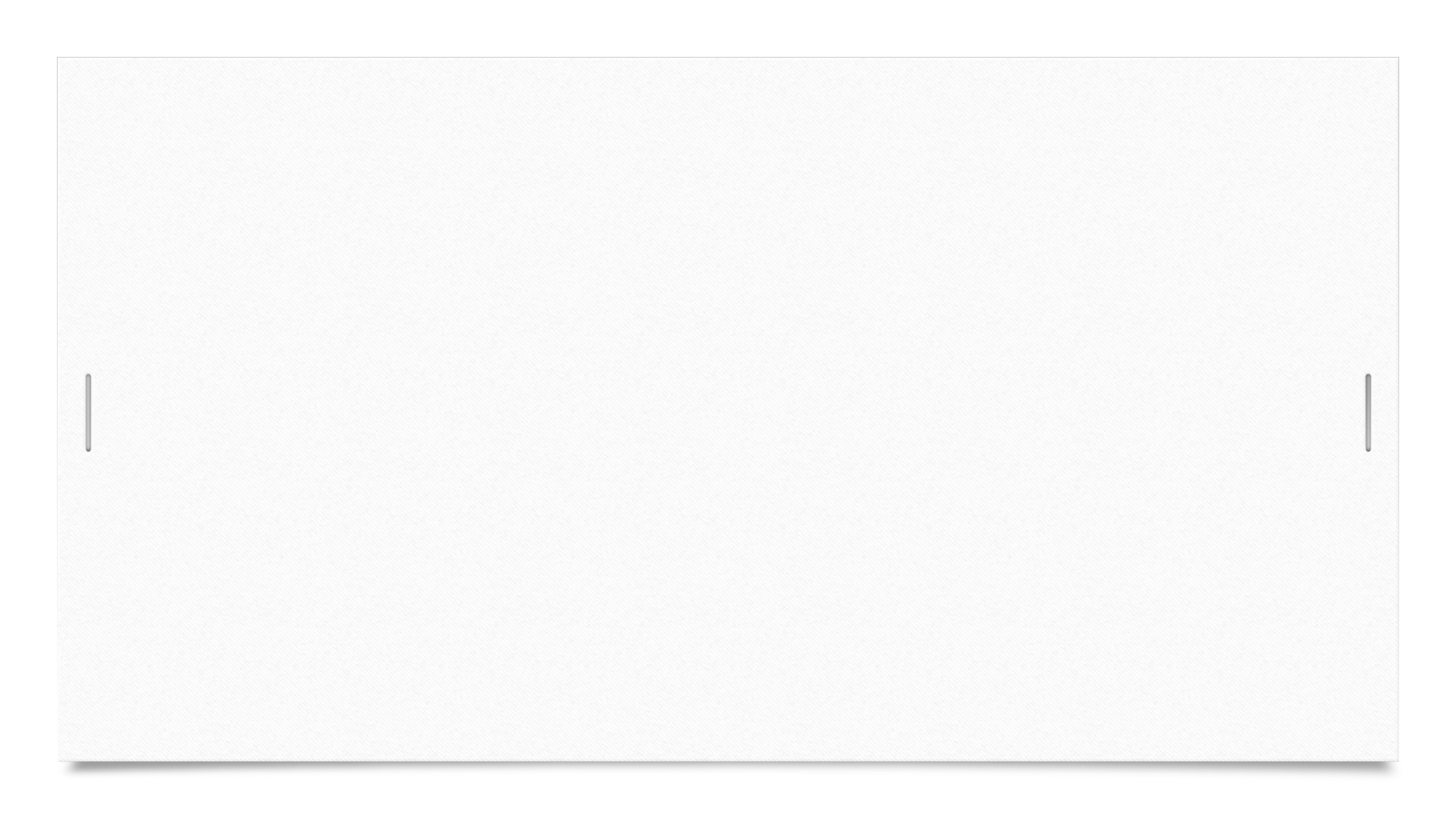 Inaczej miała się sprawa rozpoznawana przez WSA we Wrocławiu, który w wyroku z 25.10.2016 r. (Wyrok WSA we Wrocławiu z 25.10.2016 r., II SA/Wr 372/16) orzekł, że brak jest podstaw prawnych do wydania przez organ wykonawczy gminy zarządzenia zakazującego organizowania przedstawień cyrkowych z udziałem zwierząt na terenach stanowiących mienie lub pozostających w zarządzie gminy. Stan faktyczny dotyczył zarządzenia prezydenta miasta, w którym ten zakazał organizowania przedstawień cyrkowych z udziałem zwierząt na terenach stanowiących mienie lub pozostających w zarządzie gminy (miasta), w szczególności przez odmowę zawierania umów dzierżawy lub udostępniania gruntów w jakiejkolwiek innej formie, zakazanie promocji tego typu wydarzeń z wykorzystaniem majątku gminy oraz dystrybucję biletów na tego typu wydarzenia w jednostkach organizacyjnych gminy oraz za ich pośrednictwem. Wojewódzki Sąd Administracyjny we Wrocławiu przywołał dwa wymienione wyżej orzeczenia WSA w Łodzi i WSA w Poznaniu, jednak inaczej ocenił analogiczną sprawę. Uznał bowiem, że działalność cyrkowa, w której wykorzystywane są zwierzęta, jako jedyna forma działalności przedsiębiorcy i pozostająca w zgodzie z obowiązującymi przepisami, nie może być ograniczana przez gminę. Wskazał, że jednym z kluczowych elementów jej organizacji jest wynajem od gmin gruntów komunalnych i – jak wyjaśnił w uzasadnieniu – „przedmiotem sprawy nie jest odmowa zawarcia konkretnej umowy, lecz wykluczenie z góry przez gminę zawierania umów i zamanifestowanie tego zakazu w akcie z zakresu administracji publicznej. Akt ten zatem oddziaływuje bezpośrednio na sferę prawną skarżących, nie w aspekcie prawa cywilnego jak tego wymagają omawiane postanowienia, lecz z uwagi na ich prawa podmiotowe wynikające z Konstytucji RP i związane z ich statusem przedsiębiorcy”.
Wykorzystanie zwierząt do celów widowiskowo-rozrywkowych/ specjalnych
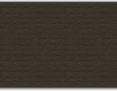 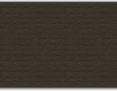 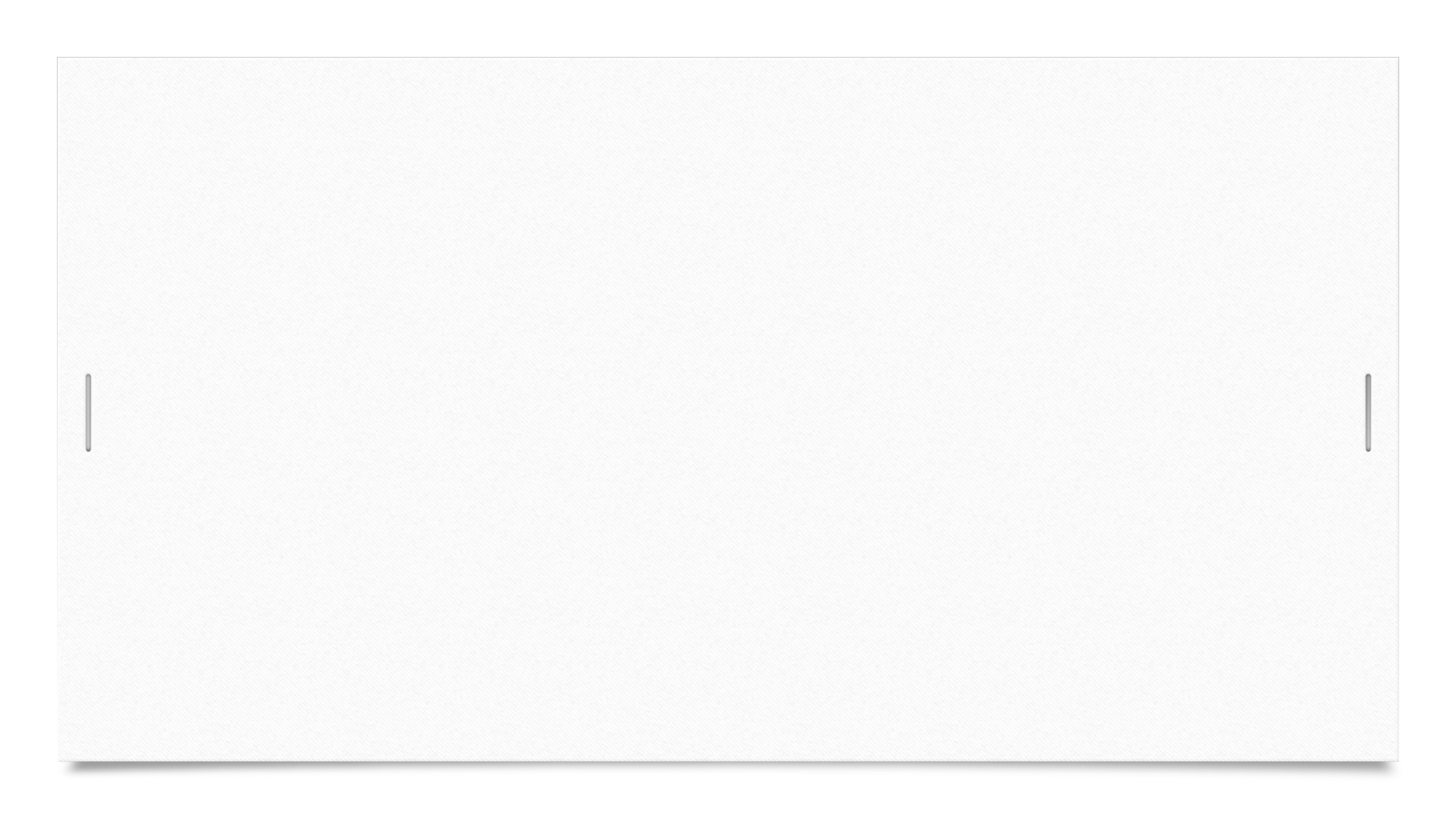 REGULACJA: ustawa z dnia 21 sierpnia 1997 r. o ochronie zwierząt (Dz.U.2020.638 t.j. z dnia 2020.04.09)
Art.  6.  [Zakaz zabijania i znęcania się nad zwierzętami]
1.  Zabrania się zabijania zwierząt, z wyjątkiem:
uboju i uśmiercania zwierząt gospodarskich oraz uśmiercania dzikich ptaków i ssaków utrzymywanych przez człowieka w celu pozyskania mięsa i skór,
połowu ryb zgodnie z przepisami o rybołówstwie i rybactwie śródlądowym,
konieczności bezzwłocznego uśmiercenia,
działań niezbędnych do usunięcia poważnego zagrożenia sanitarnego ludzi lub zwierząt,
zabicia lub poddania ubojowi zwierząt gospodarskich z nakazu powiatowego lekarza weterynarii, o którym mowa w art. 33b ust. 1,
usuwania osobników bezpośrednio zagrażających ludziom lub innym zwierzętom, jeżeli nie jest możliwy inny sposób usunięcia zagrożenia,
polowań, odstrzałów i ograniczania populacji zwierząt łownych,
usypiania ślepych miotów,
czynności podlegających zakazom w stosunku do gatunków chronionych, określonym w ustawie z dnia 16 kwietnia 2004 r. o ochronie przyrody (Dz. U. z 2020 r. poz. 55 i 471) wykonywanych na podstawie właściwych zezwoleń,
uśmiercania zwierząt gatunków obcych zagrażających gatunkom rodzimym lub siedliskom przyrodniczym w rozumieniu ustawy z dnia 16 kwietnia 2004 r. o ochronie przyrody
- prowadzonych zgodnie z art. 33 oraz przepisami odrębnymi.
Zakaz zabijania zwierząt
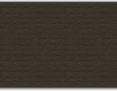 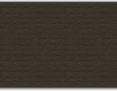 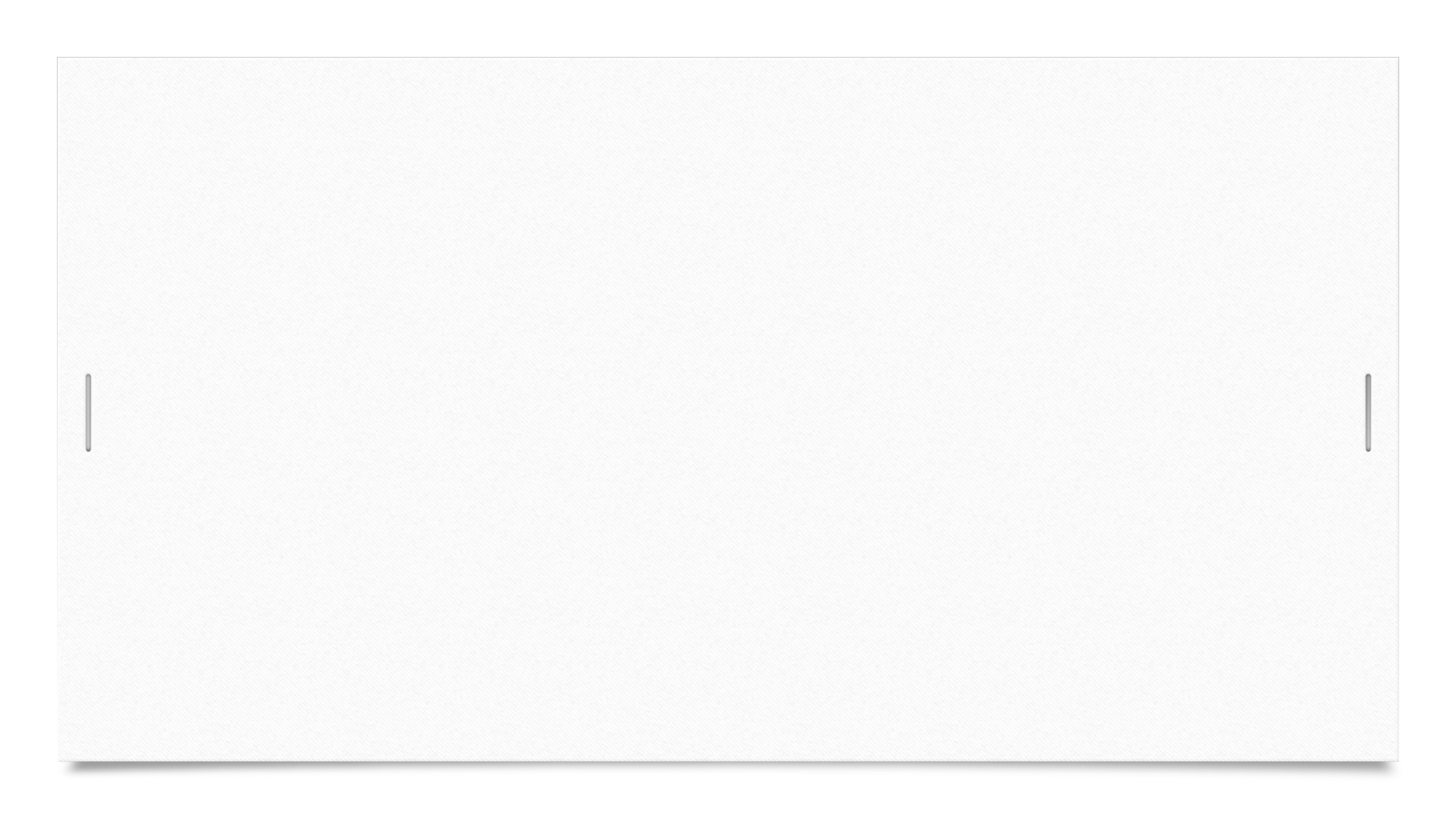 Zasadą jest zakaz zabijania zwierząt, wynikający z art. 6 ust. 1 u.o.z. Punkty 1–9 tego przepisu określają jednak wyjątki od zakazu,
 Konstrukcja samego przepisu art. 6 ust. 1 u.o.z. wskazuje na to, że wyliczenie wyjątków od zasady zakazującej zabijania zwierząt ma charakter katalogu zamkniętego. Nie zawiera bowiem żadnego sformułowania poprzedzającego wyliczenie, wskazującego na to, że katalog ten ma formułę otwartą. 
  Z uwagi na treść art. 35 ust. 1 u.o.z., zgodnie z którym zabicie zwierzęcia z naruszeniem art. 6 ust. 1, stanowi przestępstwo znęcania się nad zwierzętami.
Zakaz zabijania zwierząt
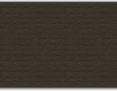 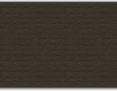 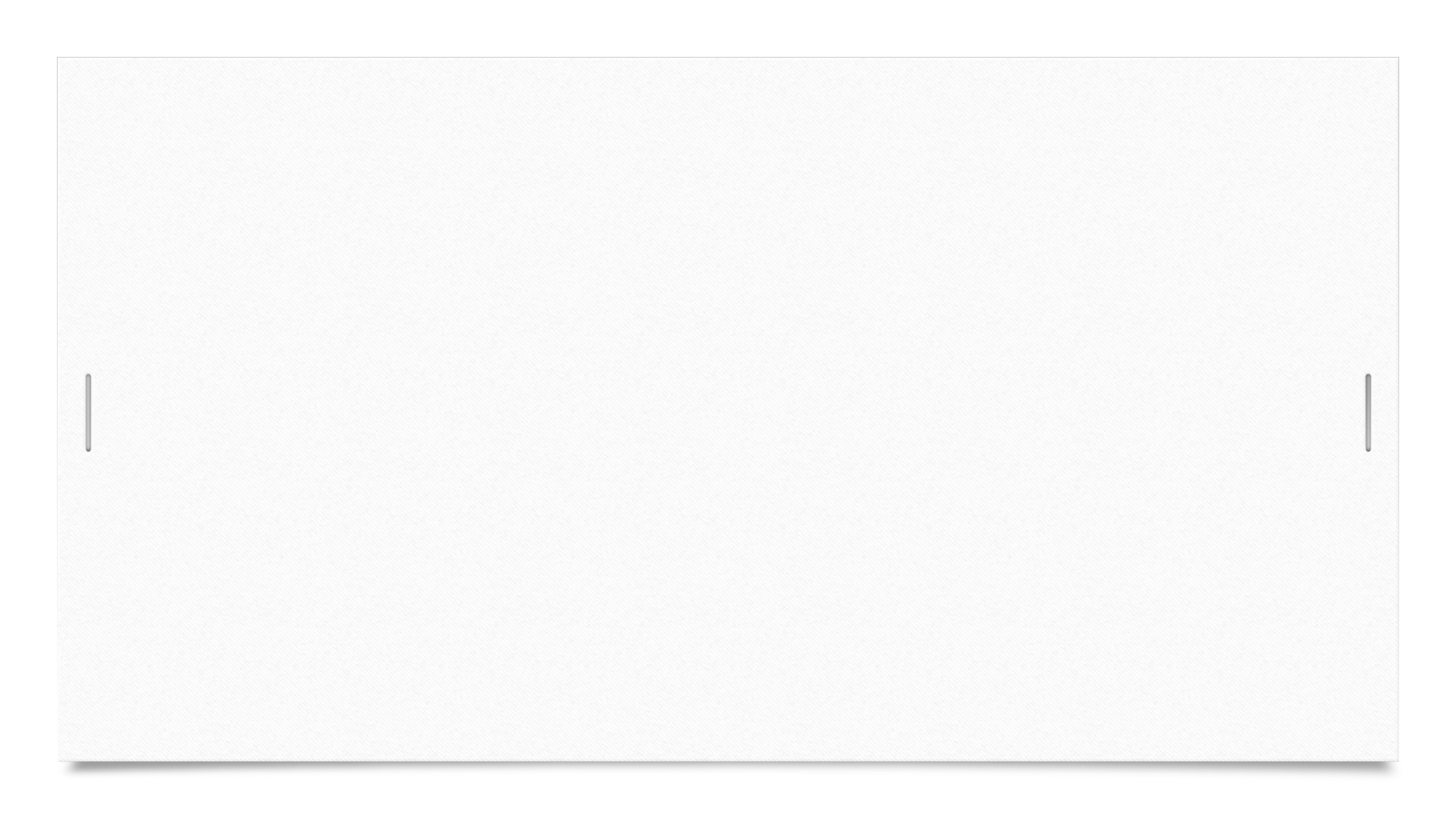 REGULACJA: ustawa z dnia 16 kwietnia 2004 r. o ochronie przyrody (Dz.U.2021.1098 t.j. z dnia 2021.06.21)
Art.  52.  [Zakazy związane z objętymi ochroną gatunkami zwierząt]
1.  W stosunku do dziko występujących zwierząt gatunków objętych ochroną gatunkową mogą być wprowadzone następujące zakazy:
umyślnego zabijania;
umyślnego okaleczania lub chwytania;
umyślnego niszczenia ich jaj, postaci młodocianych lub form rozwojowych;
transportu;
chowu lub hodowli;
zbierania, pozyskiwania, przetrzymywania, posiadania lub preparowania okazów gatunków;
niszczenia siedlisk lub ostoi, będących ich obszarem rozrodu, wychowu młodych, odpoczynku, migracji lub żerowania;
niszczenia, usuwania lub uszkadzania gniazd, mrowisk, nor, legowisk, żeremi, tam, tarlisk, zimowisk lub innych schronień;
umyślnego uniemożliwiania dostępu do schronień;
zbywania, oferowania do sprzedaży, wymiany, darowizny lub transportu w celu sprzedaży okazów gatunków;
wwożenia z zagranicy lub wywożenia poza granicę państwa okazów gatunków;
umyślnego płoszenia lub niepokojenia;
umyślnego płoszenia lub niepokojenia w miejscach noclegu, w okresie lęgowym w miejscach rozrodu lub wychowu młodych lub w miejscach żerowania zgrupowań ptaków migrujących lub zimujących;
fotografowania, filmowania lub obserwacji, mogących powodować ich płoszenie lub niepokojenie;
umyślnego przemieszczania z miejsc regularnego przebywania na inne miejsca;
umyślnego wprowadzania do środowiska przyrodniczego.
Zakazy wprowadzone w stosunku do dziko występujących zwierząt gatunków objętych ochroną gatunkową
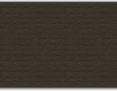 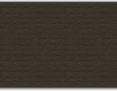 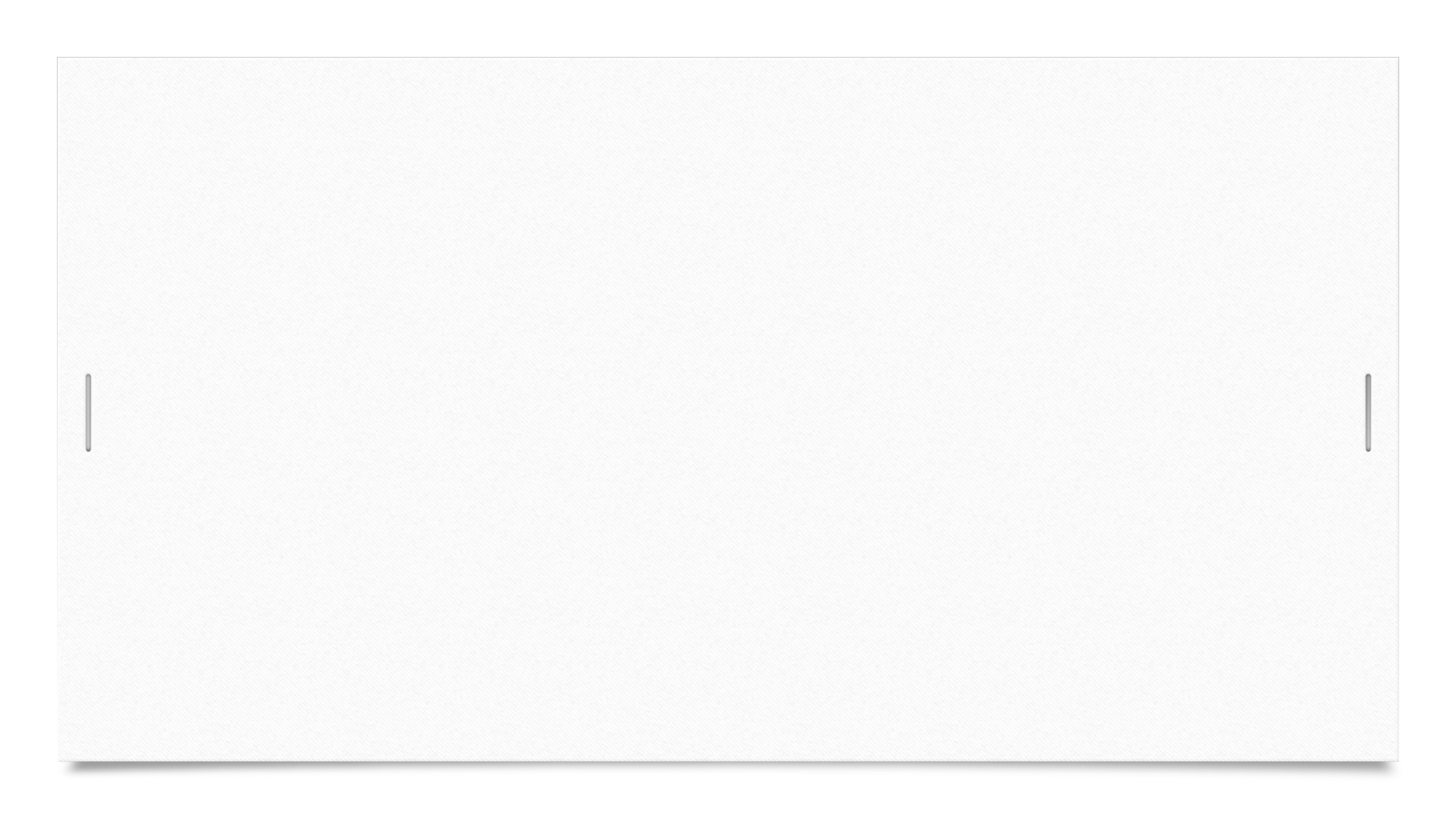 Art. 52 ust. 2. 
W stosunku do gatunków zwierząt objętych ochroną gatunkową mogą być wprowadzone, w przypadku braku rozwiązań alternatywnych i jeżeli nie są szkodliwe dla zachowania we właściwym stanie ochrony dziko występujących populacji chronionych gatunków zwierząt, odstępstwa od zakazów, o których mowa w ust. 1 i 1a, dotyczące:
usuwania od dnia 16 października do końca lutego gniazd z budek dla ptaków i ssaków;
usuwania od dnia 16 października do końca lutego gniazd ptasich z obiektów budowlanych lub terenów zieleni, jeżeli wymagają tego względy bezpieczeństwa lub sanitarne;
chwytania na terenach zabudowanych przez podmioty upoważnione przez regionalnego dyrektora ochrony środowiska zabłąkanych zwierząt i przemieszczania ich do miejsc regularnego przebywania;
chwytania zwierząt rannych lub osłabionych w celu udzielenia im pomocy weterynaryjnej i przemieszczania ich do ośrodków rehabilitacji zwierząt;
zapobiegania poważnym szkodom w odniesieniu do upraw rolnych, inwentarza żywego, lasów, rybostanu, wody lub innych rodzajów mienia;
pozyskiwania okazów gatunków, o których mowa w art. 49 pkt 1 lit. c, przez podmioty, które uzyskały zezwolenie regionalnego dyrektora ochrony środowiska lub Generalnego Dyrektora Ochrony Środowiska na ich pozyskiwanie;
przetrzymywania, posiadania, zbywania, oferowania do sprzedaży, wymiany, darowizny, a także wywożenia poza granicę państwa okazów gatunków, o których mowa w art. 49 pkt 1 lit. c, pozyskanych na podstawie zezwolenia, o którym mowa w pkt 6;
przetrzymywania, posiadania, zbywania, oferowania do sprzedaży, wymiany, darowizny, a także wywożenia poza granicę państwa okazów gatunków pozyskanych poza granicą państwa i wwiezionych z zagranicy na podstawie zezwolenia regionalnego dyrektora ochrony środowiska lub Generalnego Dyrektora Ochrony Środowiska;
zbierania i przechowywania piór ptaków;
wykonywania czynności związanych z prowadzeniem racjonalnej gospodarki leśnej lub rolnej, jeżeli technologia prac uniemożliwia przestrzeganie zakazów.
Zakazy wprowadzone w stosunku do dziko występujących zwierząt gatunków objętych ochroną gatunkową
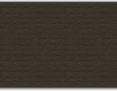 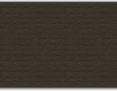 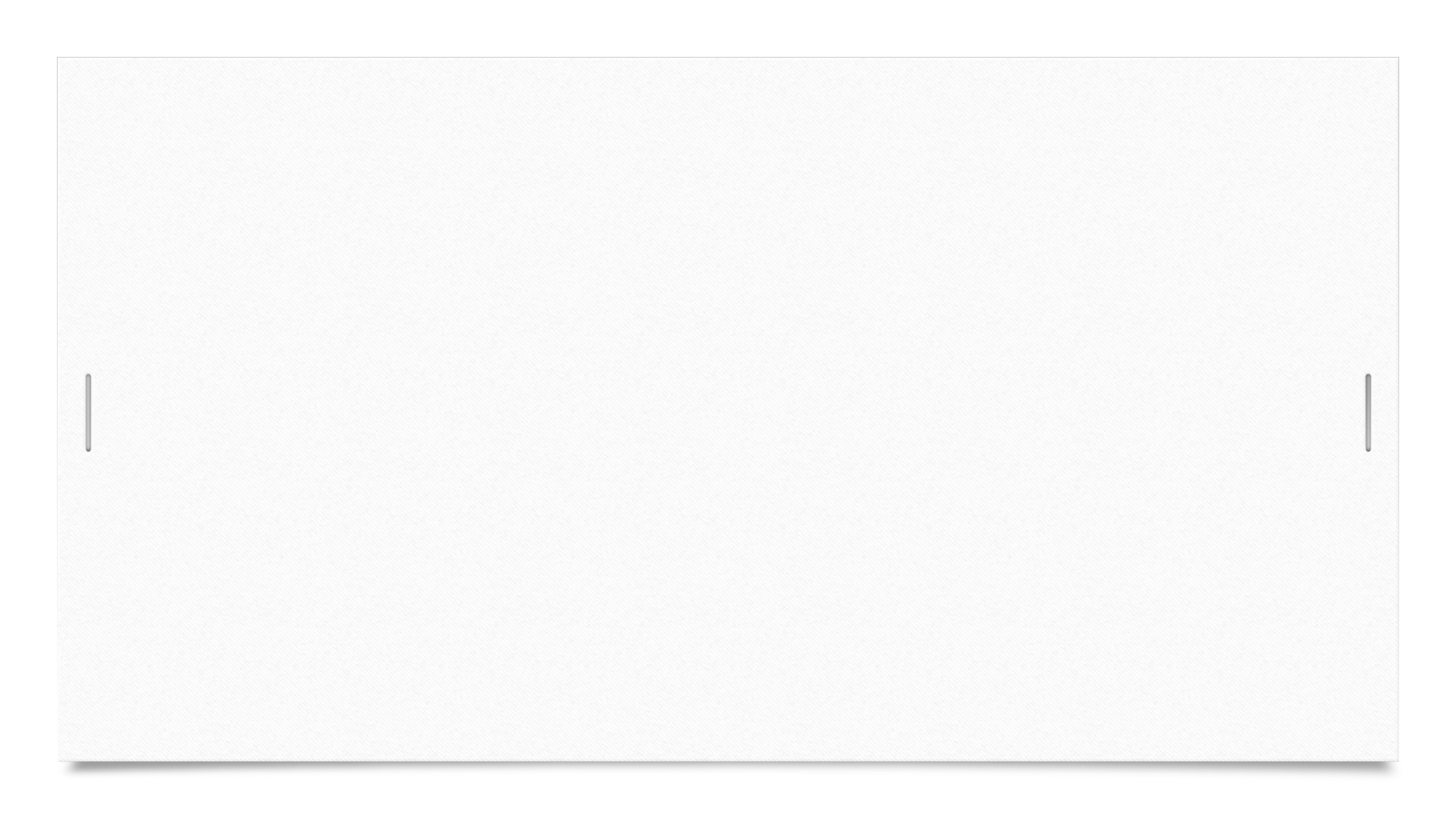 W obecnym stanie prawnym część zakazów odnosi się tylko do działań o charakterze umyślnym, a zatem takich, które z punktu widzenia odpowiedzialności karnej miałyby charakter zawiniony. W związku z tym, aby można było mówić o naruszeniu części zakazów wymienionych w art. 51 ust. 1 u.o.p., działanie sprawcy będzie musiało mieć charakter umyślny. W przypadku braku udowodnienia umyślności w działaniu (co z punktu widzenia dowodowego może być trudne) sprawca np. zniszczenia gatunku chronionego nie będzie ponosił za to odpowiedzialności.
 Zakazy, które mogą być wprowadzone w stosunku do chronionych gatunków zwierząt, mają charakter bardzo kazuistyczny i konkretny. 
 Odstępstwa określone w art. 52 ust. 2 u.o.p., mogą być wprowadzone fakultatywnie. Powinny one być interpretowane w sposób bardzo precyzyjny, a ich zakresu nie wolno rozszerzać na działania rodzajowo zbliżone do tych dopuszczonych w drodze wyjątku.  Wprowadzenie odstępstw od zakazów obowiązujących w stosunku do gatunków chronionych zwierząt musi być poprzedzone łącznym ustaleniem, że brak jest rozwiązań alternatywnych, które nie spowodowałyby wystąpienia zagrożeń dla dziko występujących populacji gatunków chronionych i że nie wpłyną one na zachowanie ich we właściwym stanie. Brak spełnienia jednej z tych przesłanek uniemożliwia wprowadzenie odstępstw od zakazów wprowadzonych w odniesieniu do gatunków chronionych.
 Jeżeli organ ustali, że zastosowanie wnioskowanego odstępstwa nie jest niezbędne do osiągnięcia celów wskazanych przez wnioskodawcę, gdyż mogą do nich doprowadzić także inne środki, lub stwierdzi, że proponowane rozwiązanie będzie szkodliwe dla populacji konkretnego gatunku chronionego, to odstępstwa nie będą mogły być wprowadzone. Oczywiście takie ustalenia powinny znajdować swoje potwierdzenie w zgromadzonym przez organ administracji właściwy do wprowadzenia odstępstwa materiale dowodowym (tak samo jak w przypadku, gdy organ stwierdza, że występują przesłanki uzasadniające wprowadzenie rozwiązania). W przeciwnym razie podjęta decyzja będzie miała charakter dowolny i jako taka będzie naruszała prawo.
Zakazy wprowadzone w stosunku do dziko występujących zwierząt gatunków objętych ochroną gatunkową
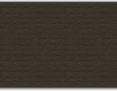 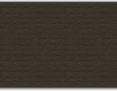 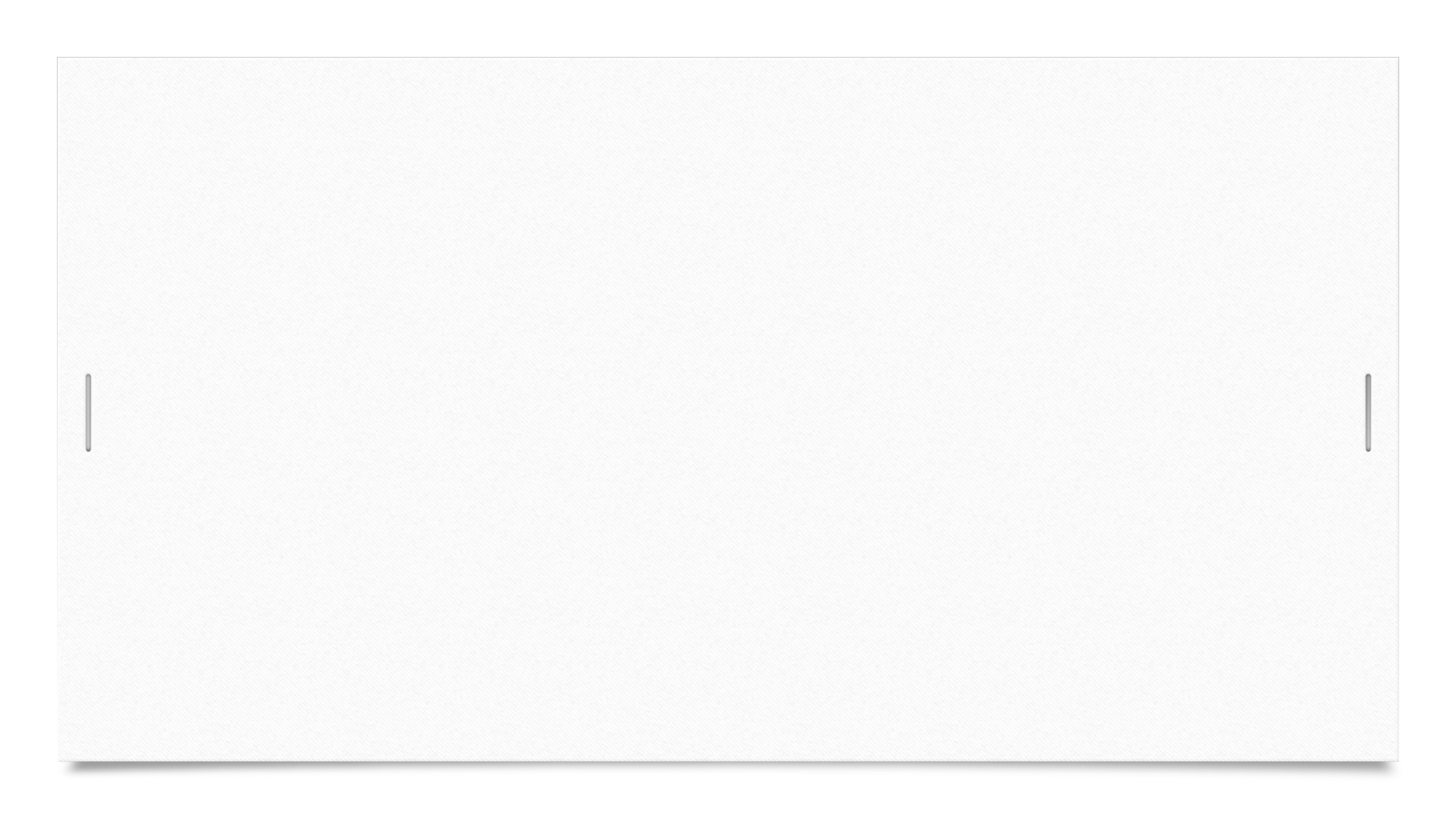 REGULACJA: ustawa z dnia 21 sierpnia 1997 r. o ochronie zwierząt (Dz.U.2020.638 t.j. z dnia 2020.04.09)
Art.  2.  [Zakres przedmiotowy ustawy]
1. Ustawa reguluje postępowanie ze zwierzętami kręgowymi, w tym zwierzętami kręgowymi wykorzystywanymi w celach naukowych lub edukacyjnych w zakresie nieuregulowanym w ustawie z dnia 15 stycznia 2015 r. o ochronie zwierząt wykorzystywanych do celów naukowych lub edukacyjnych (Dz. U. z 2019 r. poz. 1392).
2. (uchylony).

 Zakres przedmiotowy ustawy wynika z art. 2 ust. 1 u.o.z., choć nie w sposób wyczerpujący. Przepis ten wskazuje, że zakres regulacji ustawy odnosi się co do zasady do wszystkich zwierząt kręgowych, przy czym w stosunku do tzw. zwierząt laboratoryjnych ograniczony jest do spraw nieuregulowanych w ustawie z 15.01.2015 r. o ochronie zwierząt wykorzystywanych do celów naukowych lub edukacyjnych,
 Artykuł 2 ust. 1 stanowi, że ustawa reguluje co do zasady postępowanie ze zwierzętami kręgowymi, a zatem odwołuje się do kryterium biologicznej przynależności danego zwierzęcia do podtypu strunowców – zwierząt kręgowych (w rozumieniu biologicznym),
 Ustawa jest jedynym aktem prawnym w Polsce w przedmiocie ochrony zwierząt przed niehumanitarnym traktowaniem
Zakres przedmiotowy/ podmiotowy ochrony zwierząt
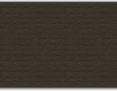 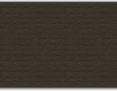 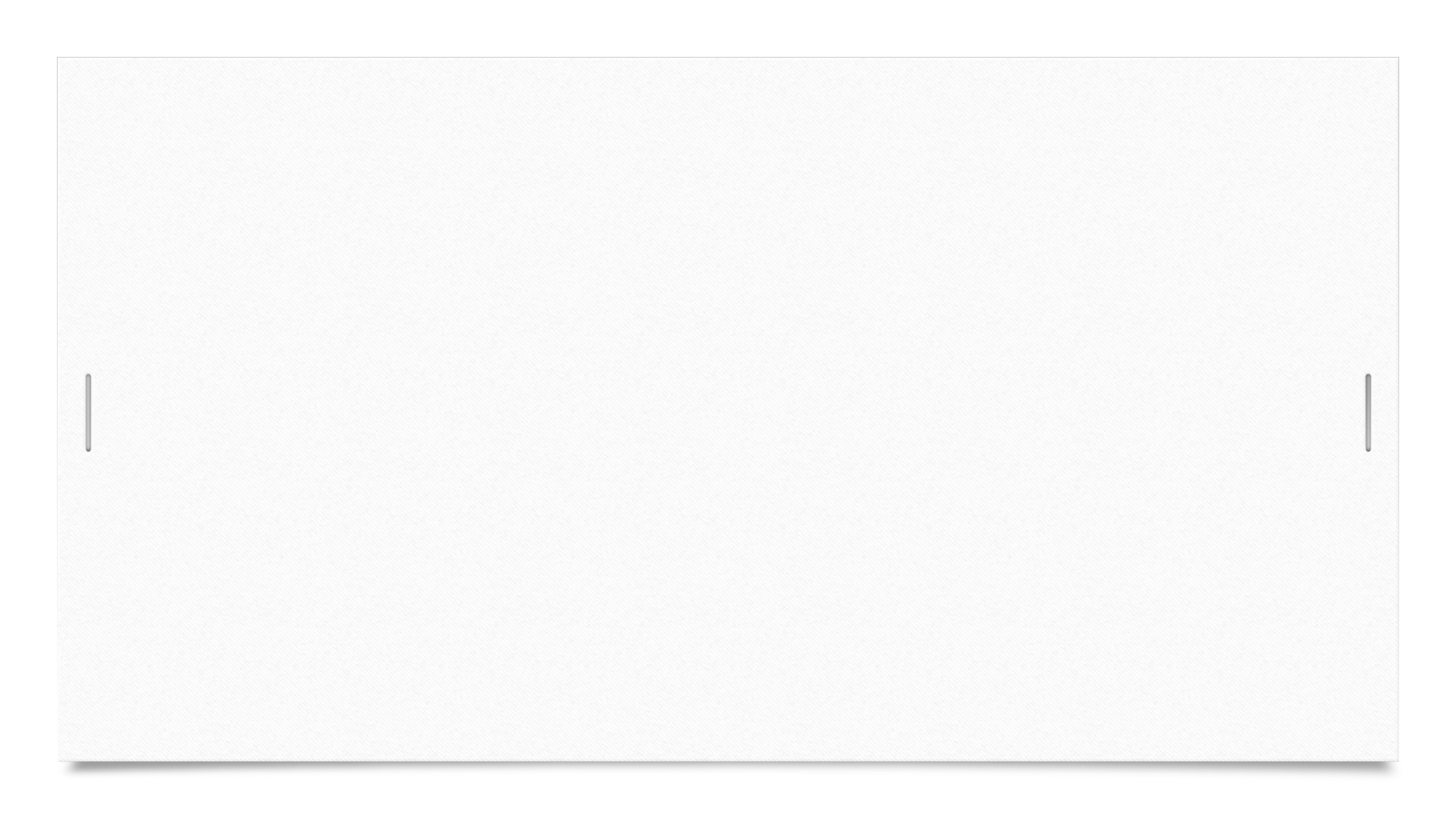 PYTANIE: czy oznacza to jednak, że ustawa o ochronie zwierząt znajduje zastosowanie wyłącznie do zwierząt kręgowych?
 M. Goettel, „wydaje się, że ustawodawca wskazuje w art. 2 tylko pewien fragment materii poddanej regulacji – co zresztą wynika z jego brzmienia – a konkretnie ze słów »postępowanie ze zwierzętami kręgowymi«. Można z nich odczytać myśl, że ustalone w przepisach ustawy reguły postępowania względem określonych kategorii zwierząt mają zastosowanie tylko wtedy, gdy zwierzęta te należą do podtypu kręgowców. Trudny do zaakceptowania w świetle np. art. 5 u.o.z. byłby wniosek, iż intencją ustawodawcy było zawężenie stosowania w całości unormowań ustawy do kręgowców, czyli objęcia mechanizmem dereifikacji wyłącznie tej grupy zwierząt” (M. Goettel, Sytuacja..., s. 46).
 T. Pietrzykowski uważa natomiast, że przyjęcie iż art. 1 u.o.z. odnosiłby się do wszystkich zwierząt, oznaczałoby, że ustawodawca uznał wszystkie zwierzęta bezkręgowe (włącznie z np. organizmami jednokomórkowymi) za istoty „zdolne do odczuwania cierpienia”, co pozostawałoby w jaskrawej sprzeczności z wiedzą naukową (T. Pietrzykowski, Prawna ochrona..., s. 218). Uznanie, że zwierzęta bezkręgowe podlegają ochronie ustawy, naruszałoby także założenie racjonalności prawodawcy, bowiem nie wiązałoby się z konkretnymi następstwami prawnymi wobec tych zwierząt, a zatem byłoby czysto aksjologicznym założeniem bez możliwości przełożenia go na egzekucję na poziomie prawnym.
Zakres przedmiotowy/ podmiotowy ochrony zwierząt
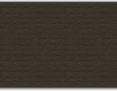 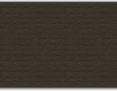 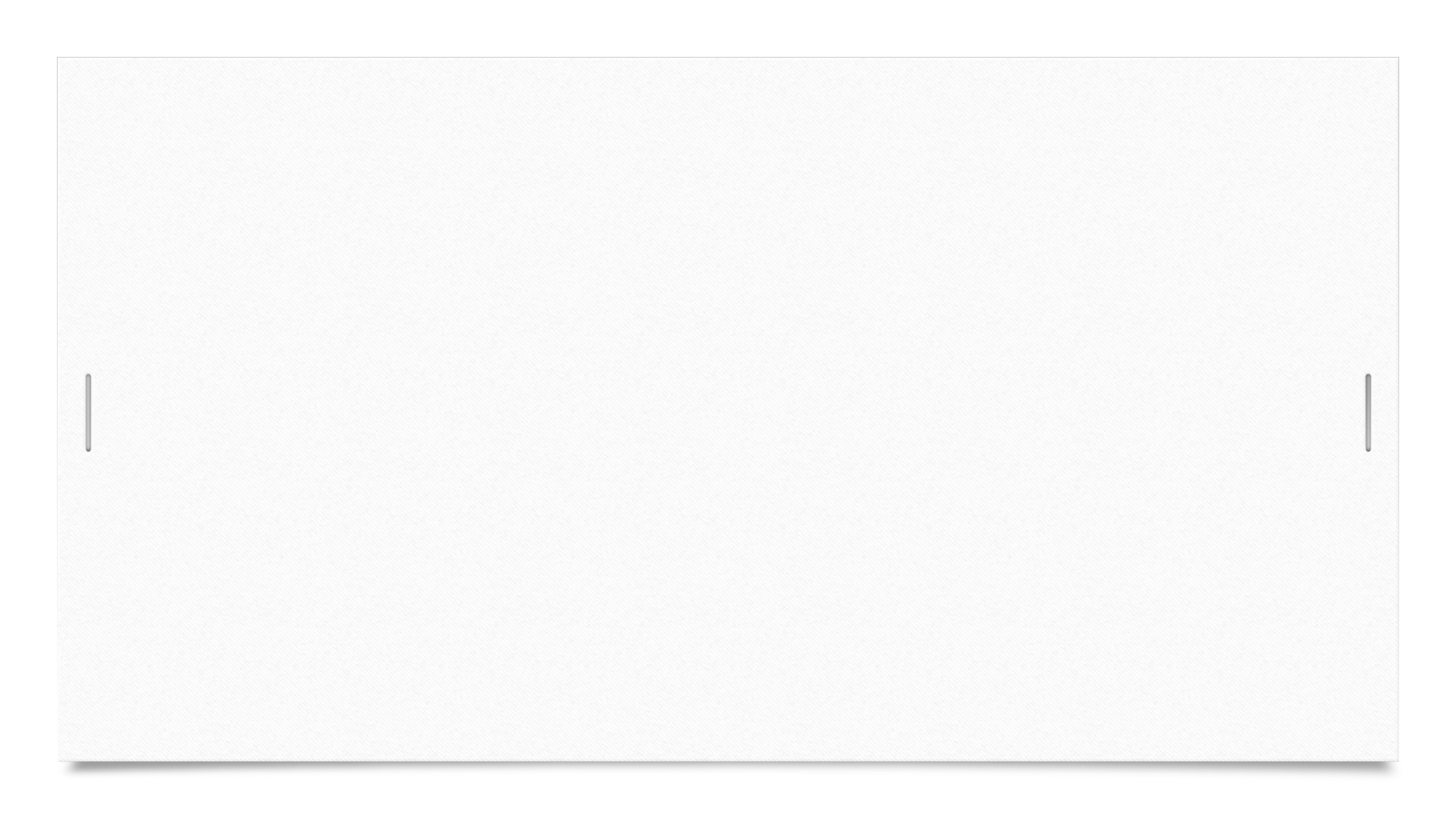 REGULACJA: ustawa z dnia 21 sierpnia 1997 r. o ochronie zwierząt (Dz.U.2020.638 t.j. z dnia 2020.04.09)
Art.  10.  [Hodowla i utrzymywanie psów ras uznawanych za agresywne]
1. Prowadzenie hodowli lub utrzymywanie psa rasy uznawanej za agresywną wymaga zezwolenia wydanego przez wójta (burmistrza, prezydenta miasta) właściwego ze względu na planowane miejsce prowadzenia hodowli lub utrzymywania psa na wniosek osoby zamierzającej prowadzić taką hodowlę lub utrzymywać takiego psa.
2. Zezwolenia, o którym mowa w ust. 1, nie wydaje się, a wydane cofa się, jeżeli pies będzie lub jest utrzymywany w warunkach i w sposób, które stanowią zagrożenie dla ludzi lub zwierząt.
2a.  Organem właściwym w sprawie cofnięcia zezwolenia, o którym mowa w ust. 1, jest wójt (burmistrz, prezydent miasta) właściwy ze względu na miejsce prowadzenia hodowli lub utrzymywania psa.
2b. W razie zmiany miejsca prowadzenia hodowli lub utrzymywania psa właściwy organ dokonuje zmiany zezwolenia, o którym mowa w ust. 1.
2c. Rozstrzygnięcia w sprawie wydania zezwolenia oraz cofnięcia zezwolenia, o którym mowa w ust. 1, są podejmowane w formie decyzji administracyjnej.
3. Minister właściwy do spraw administracji publicznej, po zasięgnięciu opinii Związku Kynologicznego w Polsce, ustala, w drodze rozporządzenia, wykaz ras psów uznawanych za agresywne, biorąc pod uwagę konieczność zapewnienia bezpieczeństwa ludzi i zwierząt.
Zezwolenie na posiadanie psa
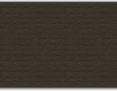 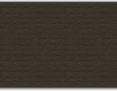 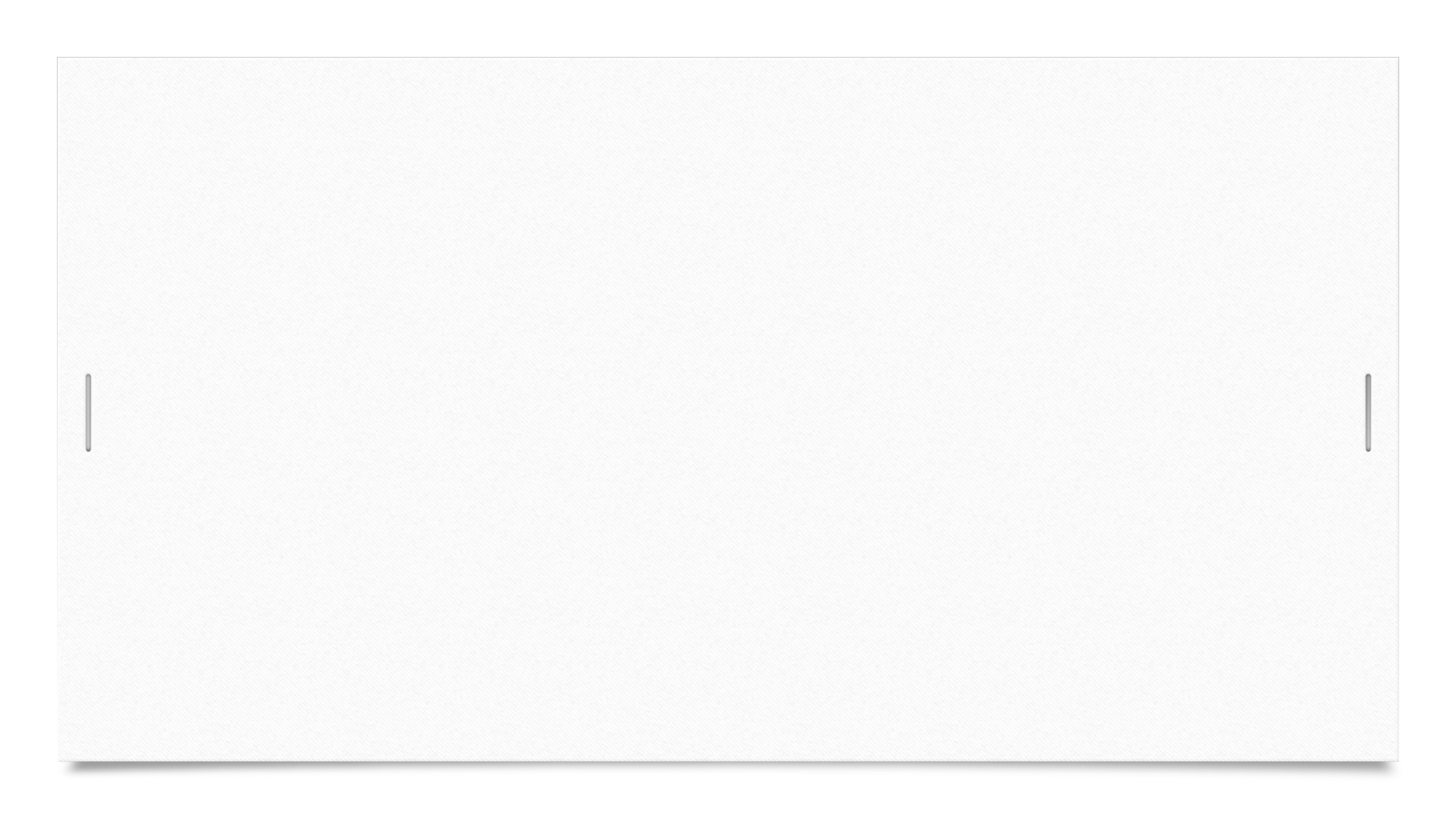 Przepisy art. 10 regulują kwestie związane z legalnością prowadzenia hodowli lub utrzymywania psów rasy uznawanej za agresywną. Rozporządzenie ministra spraw wewnętrznych i administracji z 28.04.2003 r. w sprawie wykazu ras psów uznawanych za agresywne, wydane na podstawie art. 10 ust. 3 u.o.z., wskazuje następujące rasy: amerykański pit bull terier, pies z Majorki (Perro de Presa Mallorquin), buldog amerykański, dog argentyński, pies kanaryjski (Perro de Presa Canario), tosa inu, rottweiler, akbash dog, anatolian karabash, moskiewski stróżujący, owczarek kaukaski. Jest to łącznie 11 ras.
Procedurze uzyskiwania zezwolenia, o którym mowa w art. 10 ust. 1 u.o.z., podlega zarówno hodowla psów ras uznawanych za niebezpieczne, jak i ich utrzymywanie. Oznacza to, że dyspozycja tego przepisu obejmuje hodowców, w tym działających jako przedsiębiorcy, jak i osoby fizyczne, które zamierzają posiadać pojedynczego psa takiej rasy.
Prowadzenie hodowli bądź utrzymywanie psa jednej z wymienionych wyżej ras psów wymaga uzyskania zezwolenia wójta (burmistrza, prezydenta miasta) właściwego ze względu na planowane miejsce prowadzenia hodowli lub utrzymywania psa. Postępowanie prowadzone jest na wniosek osoby zamierzającej prowadzić taką hodowlę lub utrzymywać takiego psa.
Zezwolenie na posiadanie psa
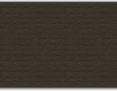 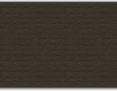 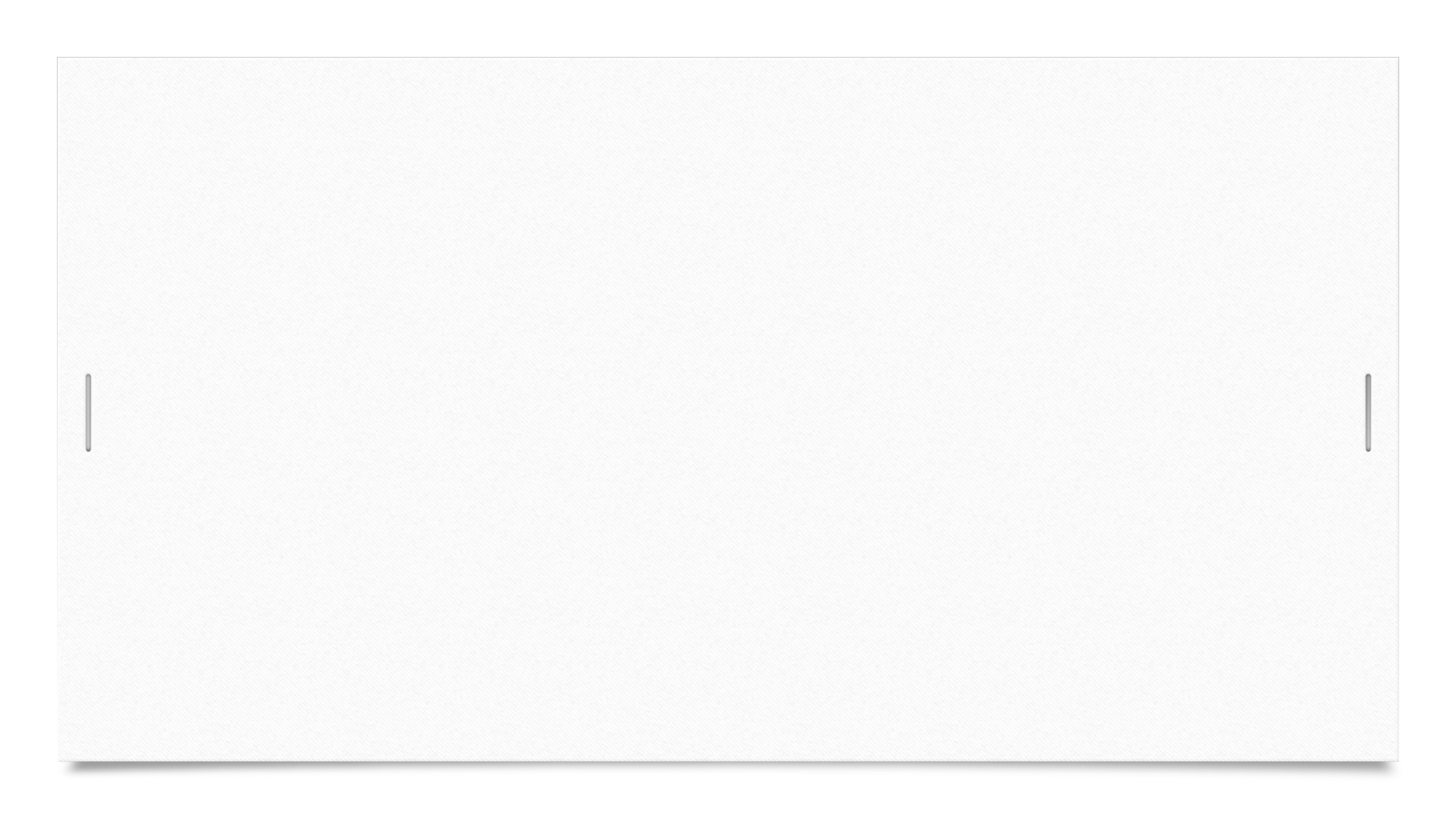 Efektem postępowania administracyjnego w przedmiocie zezwolenia na prowadzenie hodowli bądź utrzymywanie psa jednej z wymienionych wyżej ras jest decyzja administracyjna (art. 10 ust. 2c u.o.z.), która podlega zaskarżeniu do samorządowego kolegium odwoławczego, a następnie do wojewódzkiego sądu administracyjnego i Naczelnego Sądu Administracyjnego.
Organ bada w postępowaniu administracyjnym przesłanki negatywne, o których mowa w art. 10 ust. 2 u.o.z. Należą do nich: utrzymywanie psa w warunkach i w sposób, które stanowią zagrożenie dla ludzi lub zwierząt. Jeśli w toku postępowania stwierdzi, że przesłanki te nie zachodzą, wydaje decyzję zezwalającą. Jeśli zaś uznaje, że przesłanki te są wypełnione, nie wydaje zezwolenia, a wydane cofa. Zgodnie z art. 10 ust. 2a u.o.z. organem właściwym do cofnięcia zezwolenia jest wójt (burmistrz, prezydent miasta) właściwy ze względu na miejsce prowadzenia hodowli lub utrzymywania psa. Zmiana miejsca prowadzenia hodowli lub utrzymywania psa wymaga zaś zmiany zezwolenia (art. 10 ust. 2b u.o.z.).
Zezwolenie na posiadanie psa
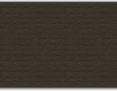 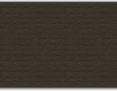 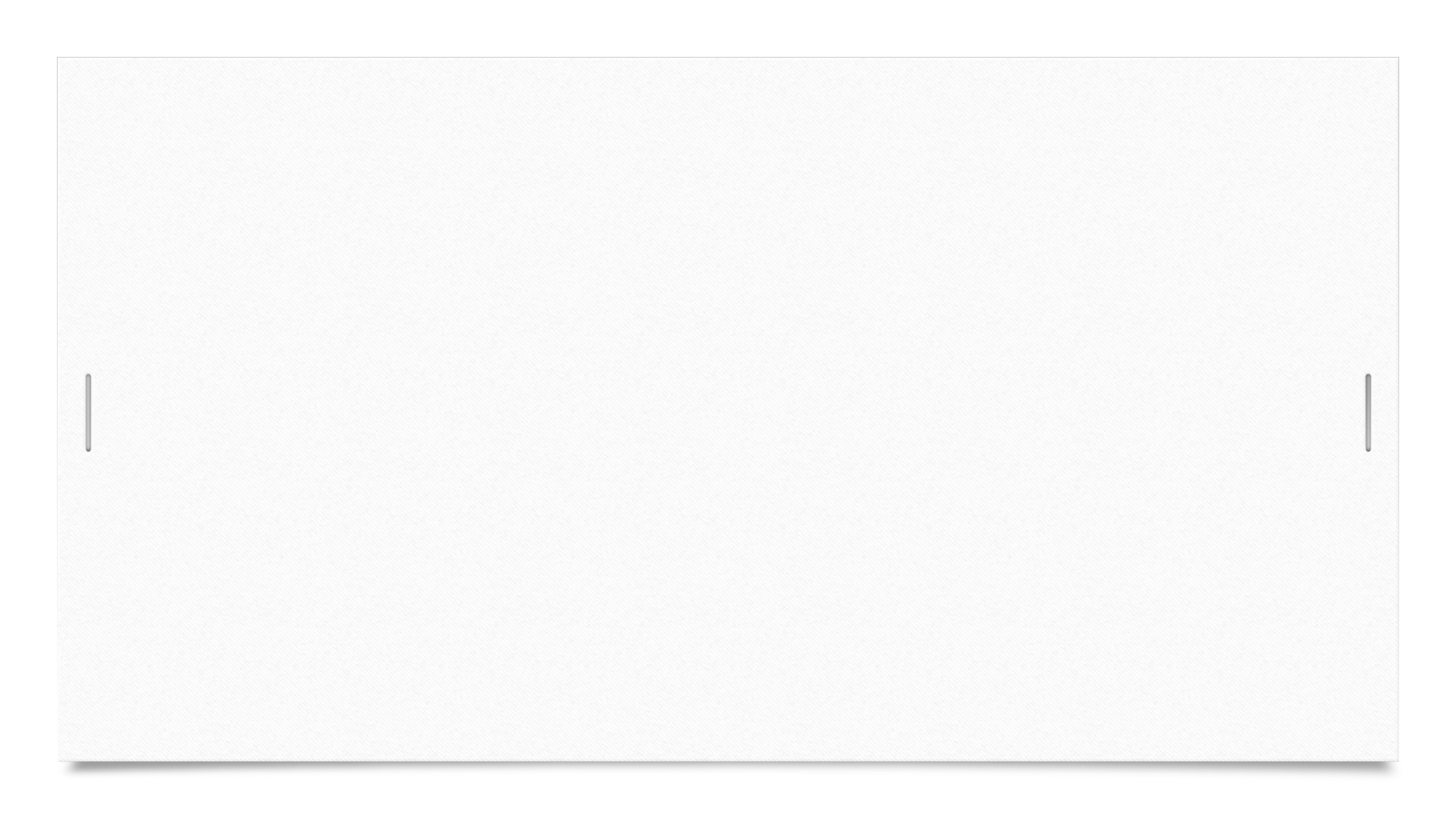 REGULUJE: ustawa z dnia 13 października 1995 r. Prawo łowieckie (Dz.U.2020.1683 t.j. z dnia 2020.09.30)
Art.  10.  [Hodowla chartów]
Hodowanie lub utrzymywanie chartów rasowych lub ich mieszańców wymaga zezwolenia starosty właściwego ze względu na miejsce prowadzenia ich hodowli lub utrzymywania, wydawanego na wniosek osoby zamierzającej prowadzić taką hodowlę lub utrzymywać takiego psa.
Minister właściwy do spraw rolnictwa w porozumieniu z ministrem właściwym do spraw środowiska, po zasięgnięciu opinii Związku Kynologicznego w Polsce oraz Polskiego Związku Łowieckiego, określi, w drodze rozporządzenia, warunki i sposób hodowania i utrzymywania chartów rasowych oraz ich mieszańców, biorąc pod uwagę konieczność zapewnienia bezpieczeństwa ludzi oraz, w odpowiednim zakresie, bezpieczeństwa zwierząt.
W przypadku niespełnienia wymagań określonych w przepisach wydanych na podstawie ust. 2 starosta odmawia wydania zezwolenia, o którym mowa w ust. 1.
Przepis ust. 3 stosuje się odpowiednio do cofnięcia zezwolenia, o którym mowa w ust. 1.
Organem właściwym w sprawie cofnięcia zezwolenia, o którym mowa w ust. 1, jest starosta właściwy ze względu na miejsce prowadzenia hodowli lub utrzymywania chartów rasowych lub ich mieszańców.
Zezwolenie, o którym mowa w ust. 1, wygasa w razie zmiany miejsca prowadzenia hodowli lub utrzymywania chartów rasowych lub ich mieszańców.
Rozstrzygnięcia w sprawie wydania zezwolenia oraz cofnięcia zezwolenia, o którym mowa w ust. 1, są podejmowane w formie decyzji administracyjnej.
Hodowanie/ utrzymywanie chartów
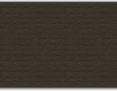 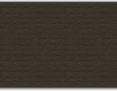 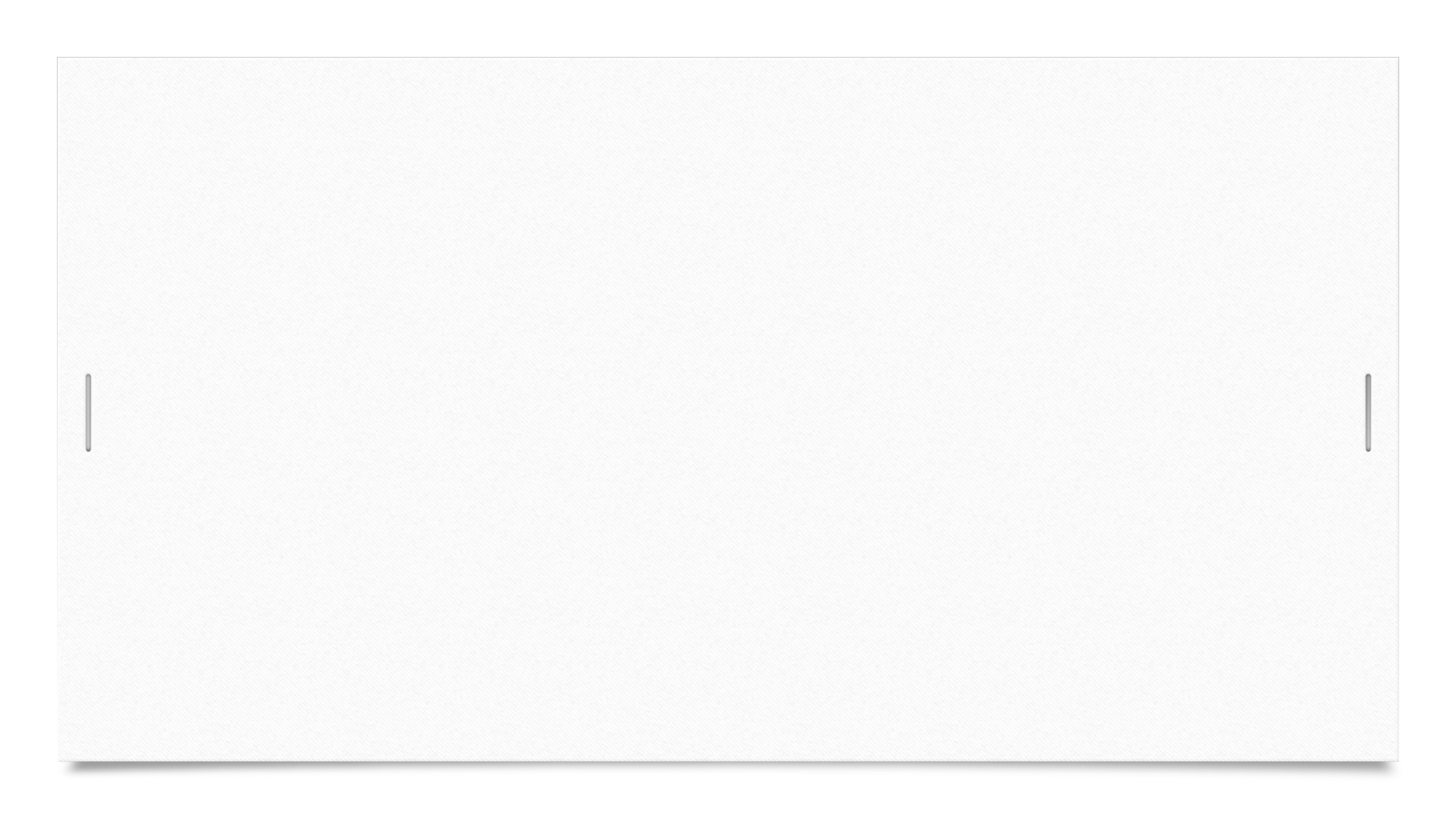 W literaturze prawniczej podkreśla się, że ratio legis uchwalenia tego przepisu stanowią doświadczenia natury historycznej, tzn. wcześniejsze wykorzystywanie chartów w działalności kłusowniczej, skutkowało częściowym wytępieniem niektórych gatunków zwierząt,
 Hodowanie lub utrzymywanie chartów lub ich mieszańców jest dopuszczalne jedynie na podstawie zezwolenia udzielonego przez właściwego miejscowo starostę, wydawanej na wniosek osoby zamierzających podjąć tego typu aktywność. Rozciągnięcie obowiązku uzyskania zezwolenia także na mieszańce powyższego gatunku ma na celu „uszczelnienie” omawianego przepisu (utrudnienie jego obchodzenia). Ze względu na brak sprecyzowania tej kwestii przez ustawodawcę należy przyjąć, że nawet niewielka domieszka cech psa tej rasy jest wystarczająca, aby konieczne było uzyskanie zezwolenia na jego hodowlę lub utrzymanie. Na tle obecnego brzmienia komentowanej normy nie ulega wątpliwości, że zgoda jest konieczna także w przypadku hodowli lub utrzymania jednego psa tej rasy (lub mieszańca).
 Z art. 10 ust. 3 wynika, że starosta odmawia wydania zezwolenia w przypadku niespełnienia wymogów określonych w rozporządzeniu w sprawie warunków i sposobu hodowania i utrzymywania chartów rasowych oraz ich mieszańców (zezwolenia nie otrzyma zatem, np. osoba, która nie dysponuje pomieszczeniem lub obszarem zamykanym lub ogrodzonym w taki sposób, że charty nie będą mogły się z niego wydostać). Na tle powołanej normy pewne wątpliwości może budzić, czy starosta może odmówić udzielenia zezwolenia w innych przypadkach niż w razie niespełniania wymagań określonych w rozporządzeniu w sprawie warunków i sposobu hodowania i utrzymywania chartów rasowych oraz ich mieszańców.
Hodowanie/ utrzymywanie chartów
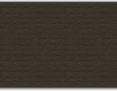 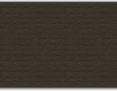 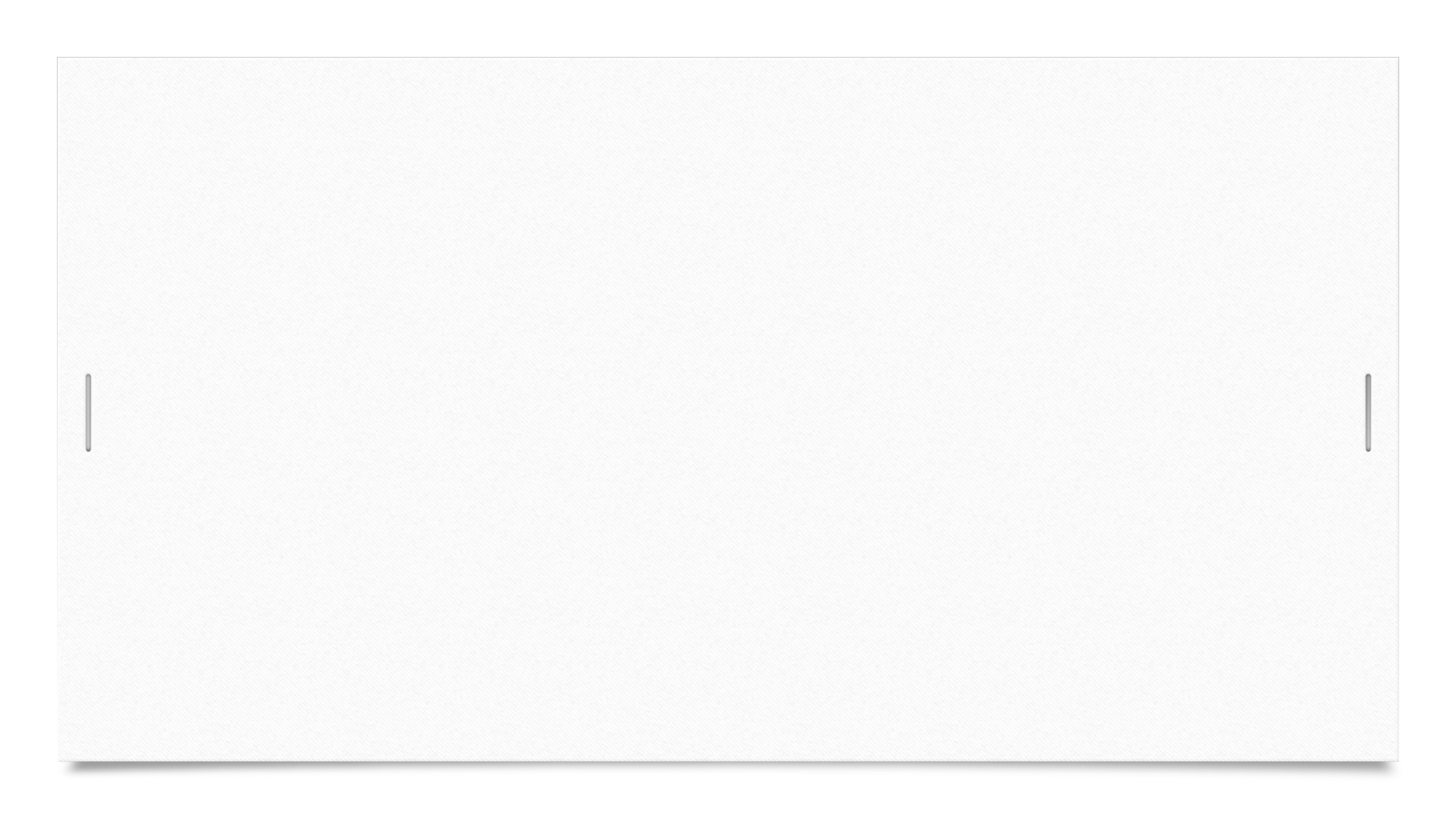 Artykuł 10 ust. 3 ustawy w sposób stanowczy zabrania wydania zezwolenia na hodowlę czy utrzymanie chartów bądź ich mieszańców w przypadku niespełnienia warunków z rozporządzenia w sprawie warunków i sposobu hodowania i utrzymywania chartów rasowych oraz ich mieszańców, co nie znaczy jednak, że decyzja ma być wydana w każdym przypadku wypełnienia rygorów tego rozporządzenia. Ustalenie przez organ, że warunki do hodowli lub utrzymania chartów są spełnione stanowi dopiero początek procesu decyzyjnego. Starosta powinien następnie rozważyć wszechstronnie dany stan faktyczny i na tej podstawie stwierdzić, czy istotnie wniosek powinien zostać załatwiony pozytywnie. 
 Jak zauważył WSA w Kielcach w wyroku z dnia 13 lipca 2010 r., II SA/Ke 360/10 „ustawa Prawo łowieckie nie wymienia żadnych przesłanek wydania omawianego zezwolenia [na hodowanie i utrzymanie chartów – przyp. A.P.] i nie określa jakie czynności ma podjąć organ przed wydaniem decyzji w tym przedmiocie. Brak ustalenia wymogów dotyczących udzielenia zezwolenia nie oznacza jednak, iż decyzja taka ma być dowolna. Zamieszczenie bowiem treści art. 10 w przepisach Prawa łowieckiego oznacza, że przesłanką odmowy może być wyłącznie wzgląd na jeden z celów ustawy, to jest ochronę bytowania zwierząt łownych poprzez zwalczanie kłusownictwa. (...) Z tych względów ocena co do zasady – czy z uwagi na konkretną osobę, która ubiega się o zezwolenie, istnieje zagrożenie dla realizacji celów ustawy – mieści się w granicach uznania organu orzekającego. Zadaniem tego organu jest więc podjęcie wszelkich kroków do dokładnego wyjaśnienia stanu faktycznego oraz załatwienia sprawy przy uwzględnieniu interesu społecznego i słusznego interesu obywatela (art. 7 KPA) – poprzez wyczerpujące zebranie i rozpatrzenie całego materiału dowodowego (art. 77 § 1 KPA)”.
Hodowanie/ utrzymywanie chartów
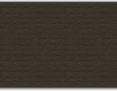 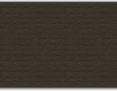 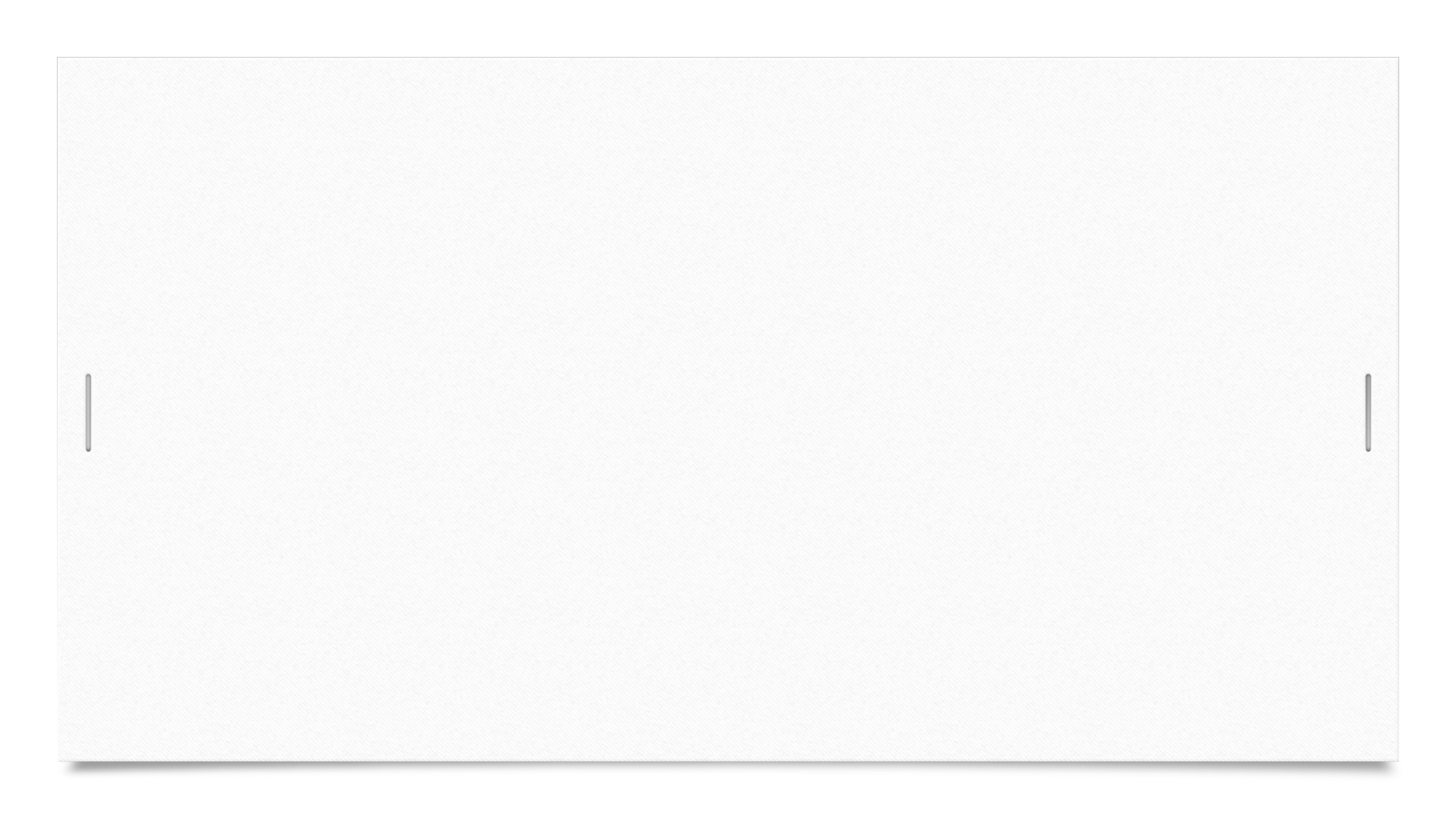 REGULACJA: ustawa z dnia 16 kwietnia 2004 r. o ochronie przyrody (Dz.U.2021.1098 t.j. z dnia 2021.06.21)

Art.  75.  [Utworzenie i prowadzenie ośrodka rehabilitacji zwierząt]
1. Utworzenie i prowadzenie ośrodka rehabilitacji zwierząt, zwanego dalej "ośrodkiem", wymaga uzyskania zezwolenia Generalnego Dyrektora Ochrony Środowiska.
2. Zezwolenie, o którym mowa w ust. 1, wydaje się na wniosek, który zawiera:
imię, nazwisko i adres albo nazwę i siedzibę wnioskodawcy;
wskazanie położenia ośrodka;
opis pomieszczeń do leczenia i rehabilitacji zwierząt;
wykaz gatunków lub grup gatunków zwierząt, które mogą być leczone i rehabilitowane w ośrodku, zawierający nazwę gatunków lub wyższych jednostek systematycznych grup gatunków w języku łacińskim i polskim, jeżeli polska nazwa istnieje;
wskazanie osoby odpowiedzialnej za prowadzenie ośrodka;
informację o możliwości zapewnienia opieki lekarsko-weterynaryjnej;
opinię właściwej miejscowo rady gminy.
Zezwolenie na prowadzenie ośrodka rehabilitacji  zwierząt
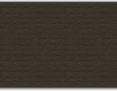 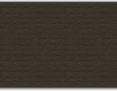 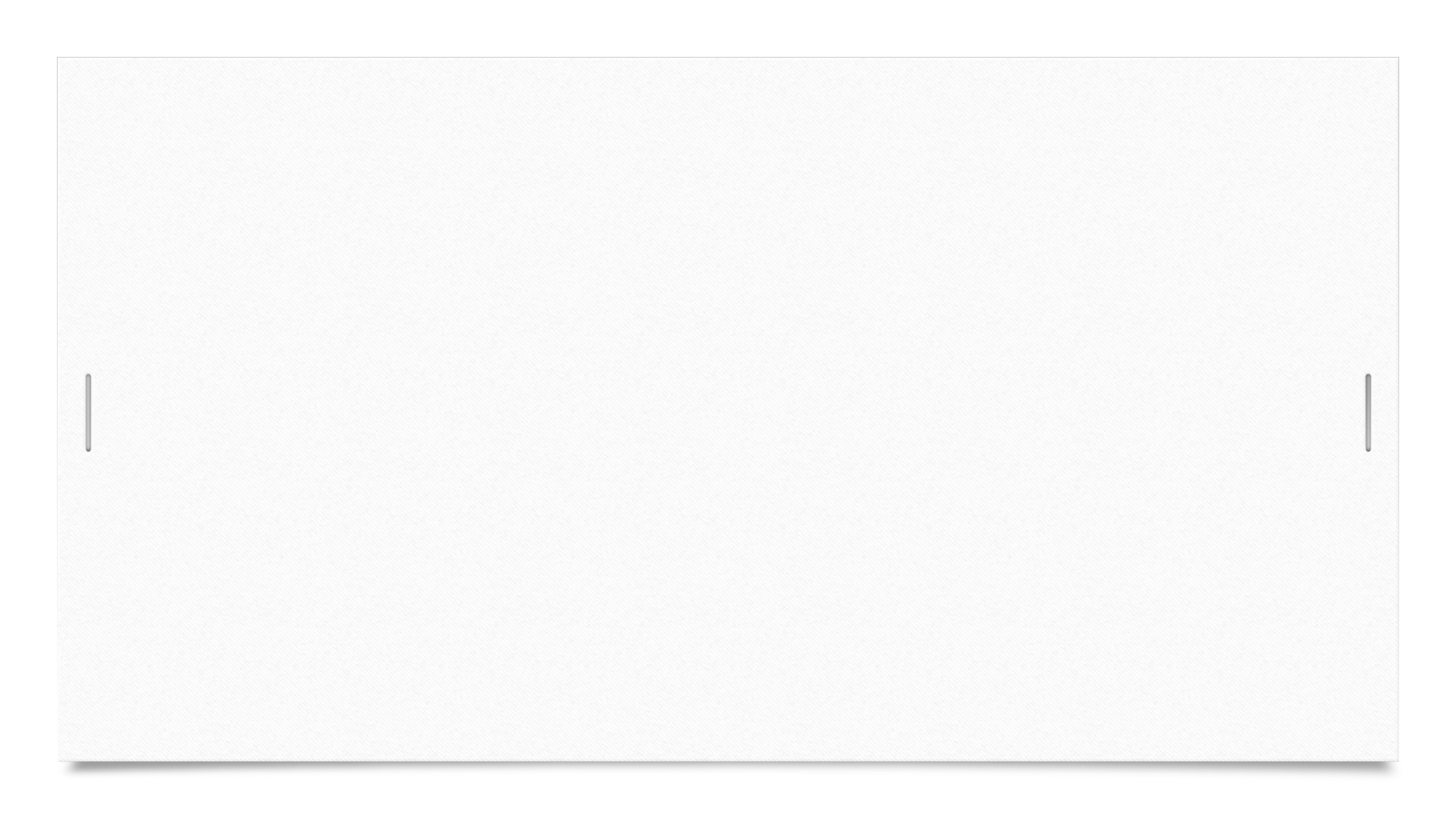 REGULACJA: ustawa z dnia 16 kwietnia 2004 r. o ochronie przyrody (Dz.U.2021.1098 t.j. z dnia 2021.06.21)

Art.  75.  [Utworzenie i prowadzenie ośrodka rehabilitacji zwierząt]
3. Zezwolenie, o którym mowa w ust. 1, zawiera:
imię, nazwisko i adres albo nazwę i siedzibę wnioskodawcy;
wskazanie położenia ośrodka;
wykaz gatunków lub grup gatunków zwierząt, które mogą być leczone i rehabilitowane w ośrodku, zawierający nazwę gatunków lub wyższych jednostek systematycznych grup gatunków w języku łacińskim i polskim, jeżeli polska nazwa istnieje;
określenie zakresu i terminu złożenia informacji o wykorzystaniu zezwolenia.
4. Generalny Dyrektor Ochrony Środowiska odmawia wydania zezwolenia, jeżeli wnioskodawca nie spełnia warunków leczenia i rehabilitacji zwierząt odpowiadających potrzebom biologicznym danego gatunku.
5.  Zezwolenie, o którym mowa w ust. 1, może być cofnięte przez Generalnego Dyrektora Ochrony Środowiska w przypadku niespełnienia warunków leczenia i rehabilitacji zwierząt odpowiadających potrzebom biologicznym danego gatunku albo nieusunięcia, w wyznaczonym przez Generalnego Dyrektora Ochrony Środowiska terminie, nieprawidłowości stwierdzonych w wyniku kontroli przeprowadzonej przez regionalnego dyrektora ochrony środowiska.
6. Jeżeli zezwolenie, o którym mowa w ust. 1, zostanie cofnięte, ośrodek podlega likwidacji.
7. W razie likwidacji ośrodka osoba odpowiedzialna za prowadzenie ośrodka jest obowiązana zapewnić leczonym i rehabilitowanym tam zwierzętom warunki odpowiadające ich potrzebom biologicznym.
Zezwolenie na prowadzenie ośrodka rehabilitacji  zwierząt
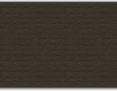 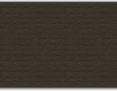 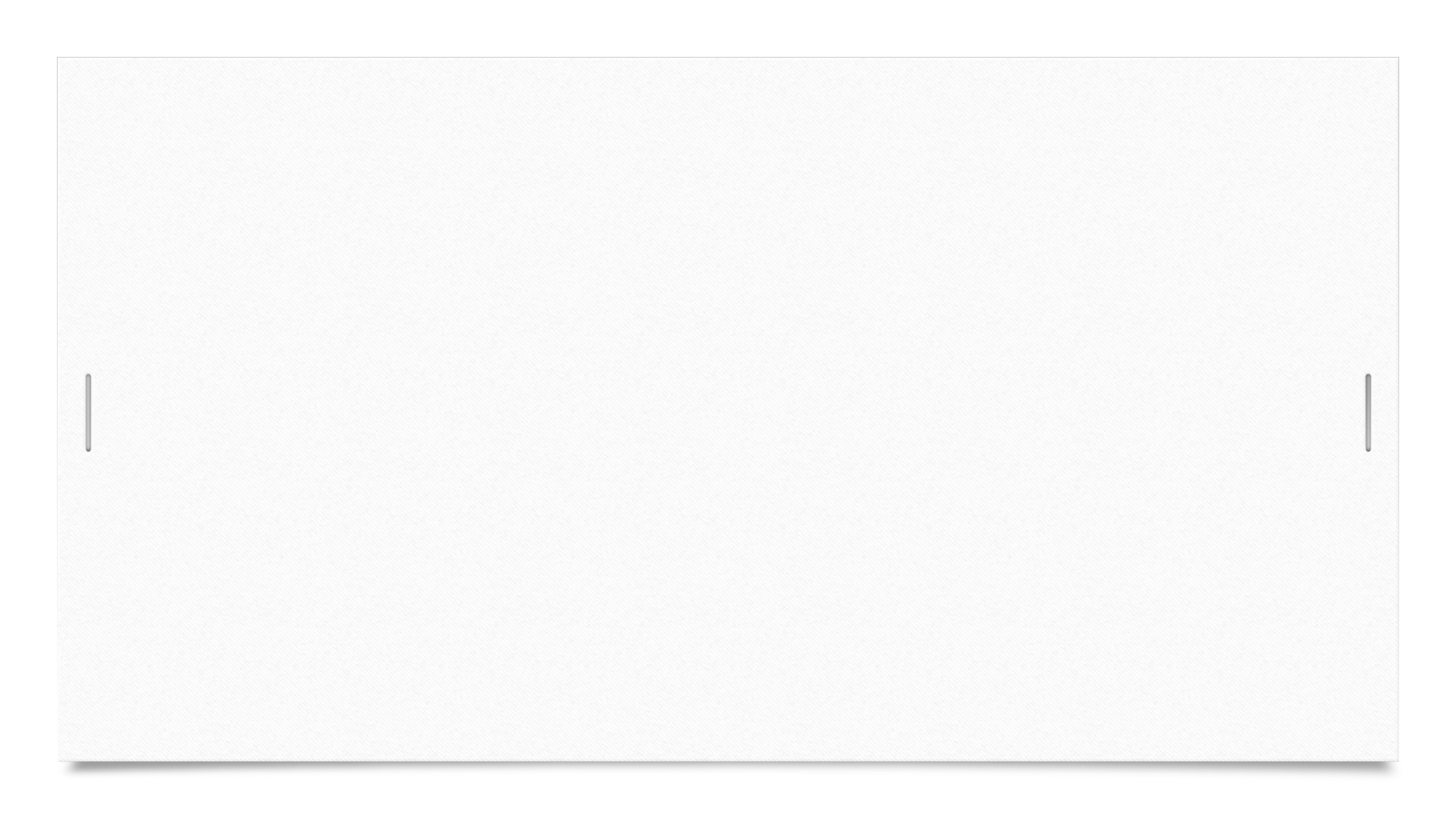 W dotychczasowym systemie prawnym działalność ośrodków rehabilitacji zwierząt nie była poważniej sformalizowana, efektem czego różny mógł być standard opieki świadczonej zwierzętom, które takiej pomocy potrzebowały. Dlatego pragnąc uniknąć problemów z tym związanych, ustawodawca w art. 75 ust. 1 u.o.p. określił, że utworzenie i prowadzenie tego typu placówki może mieć miejsce wyłącznie na podstawie zezwolenia.
 Zgodnie z postanowieniami art. 5 pkt 13 u.o.p. ośrodek rehabilitacji to miejsce, w którym jest prowadzone leczenie i rehabilitacja zwierząt dziko występujących, wymagających okresowej opieki człowieka w celu przywrócenia ich do środowiska przyrodniczego. 
 Z punktu widzenia ochrony przyrody istotny jest cel, jaki ustawodawca postawił do zrealizowania dla tych placówek, tj. przywrócenie do środowiska przyrodniczego osobników wymagających leczenia i rehabilitacji.
 W obecnym stanie prawnym występują dwie niezależne od siebie podstawy cofnięcia zezwolenia. Pierwsza konkretna, polegająca na niespełnieniu warunków leczenia i rehabilitacji, oraz druga o charakterze generalnym związana z nieusunięciem w wymaganym terminie nieprawidłowości stwierdzonych w trakcie kontroli.
Zezwolenie na prowadzenie ośrodka rehabilitacji  zwierząt
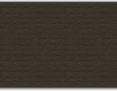 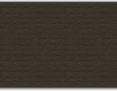 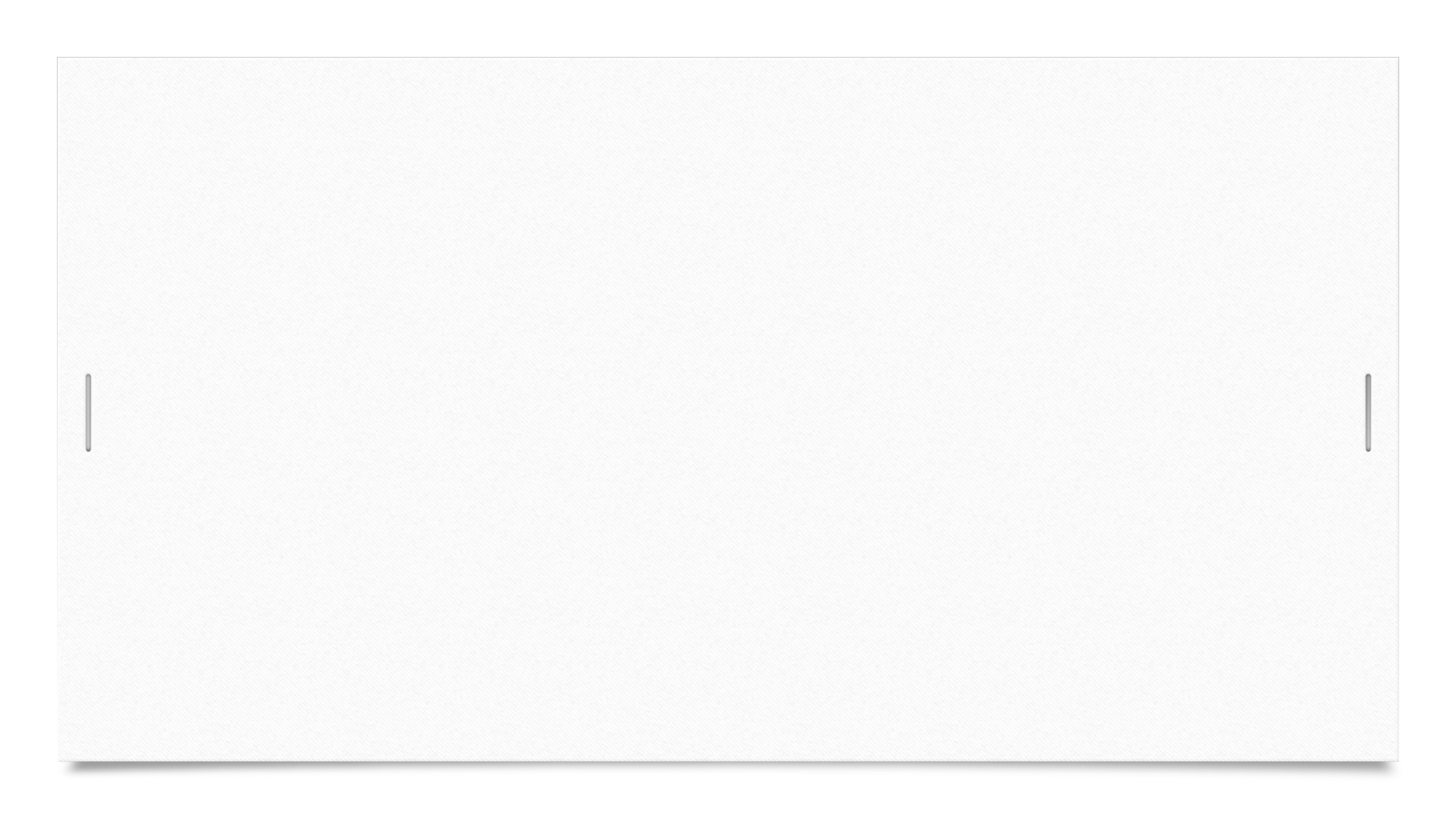 Art.  76.  [Warunki przebywania zwierząt w ośrodku rehabilitacji]
1. Zwierzęta objęte leczeniem i rehabilitacją w ośrodku nie mogą być sprzedawane.
2. Warunki przebywania zwierząt w ośrodku powinny odpowiadać potrzebom biologicznym zwierząt w okresie ich leczenia i rehabilitacji.
3. Regionalny dyrektor ochrony środowiska może dofinansowywać z własnych środków budżetowych leczenie i rehabilitację zwierząt w ośrodkach.
 Podstawowym celem utworzenia ośrodków rehabilitacji zwierząt jest leczenie zwierząt w celu przywrócenia ich do środowiska przyrodniczego. Aby był on realizowany w sposób konsekwentny, ustawodawca wyłączył możliwość sprzedaży zwierząt objętych leczeniem i rehabilitacją. W przypadku jednak gdyby do zawarcia takiej umowy doszło, to i tak z uwagi na rażące naruszenie prawa byłaby ona nieważna w myśl art. 58 k.c.
Zezwolenie na prowadzenie ośrodka rehabilitacji  zwierząt
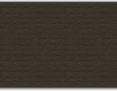 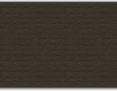 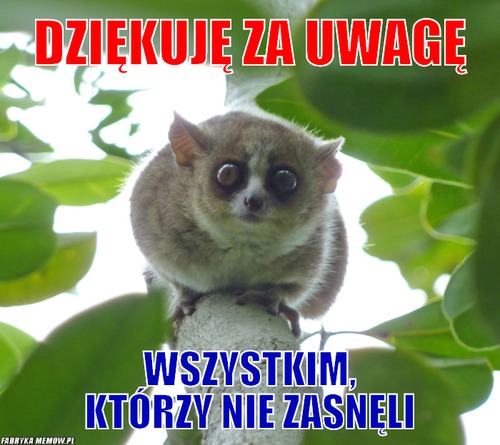 Dziękuję za uwagę
UWAGA…
Powyższa prezentacja- 26 kolejno ponumerowanych
slajdów- została przygotowana wyłączanie w celach
ogólnoinformacyjnych i szkoleniowych. 

Małgorzata Kozłowska wszelkie prawa zastrzeżone.

Materiały szkoleniowe przekazane wyłącznie do
użytku wewnętrznego. Nie podlegają rozpowszechnianiu.